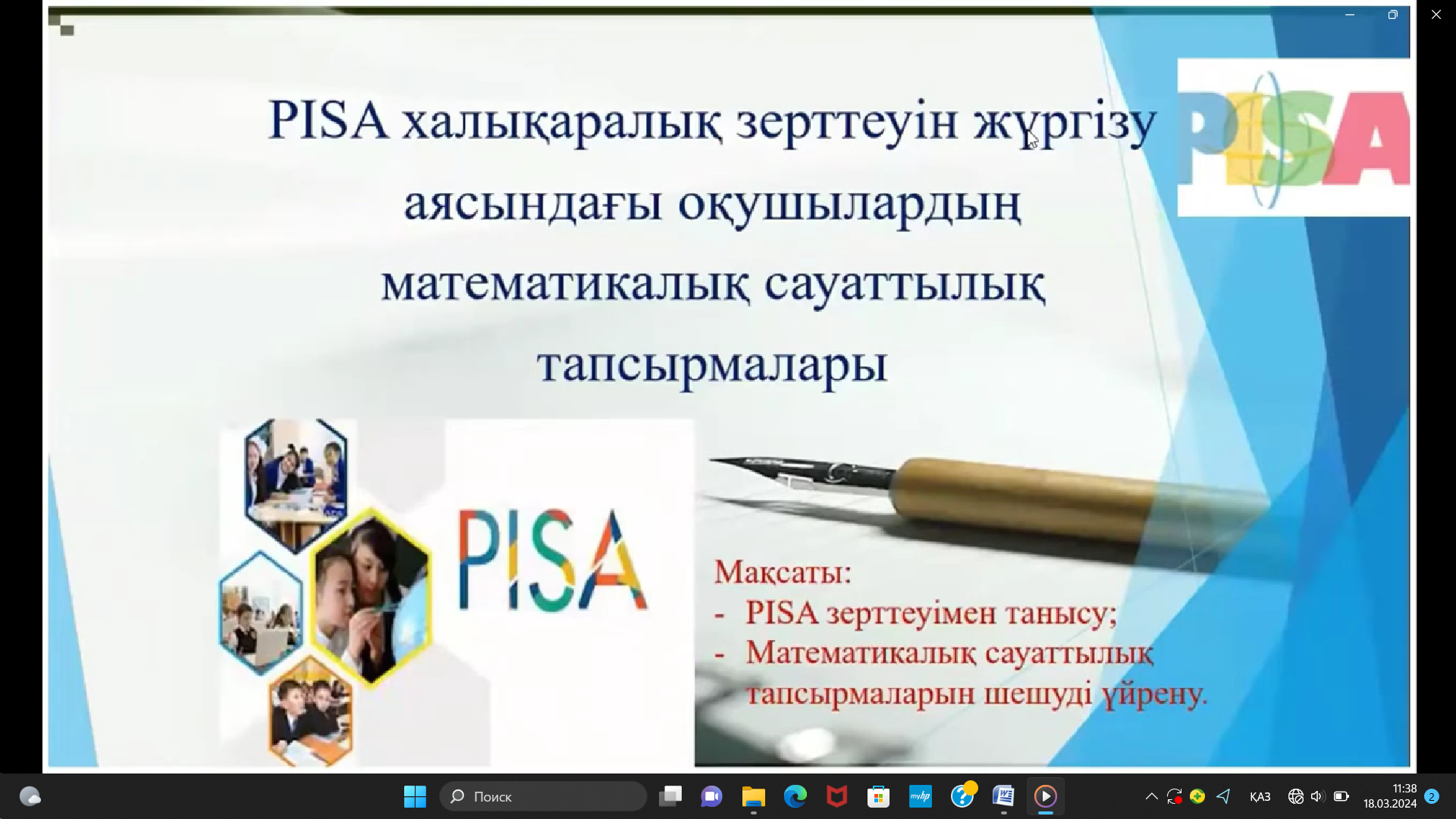 Жаратылыстану сауаттылығын арттыру мақсатында PISA тапсырмалары арқылы білім алушылардың сыни тұрғысынан ойлау қабілеттерін дамытуОрындаған: №17 колледждің физика пәні оқытушысы Сатымбекова Маржан
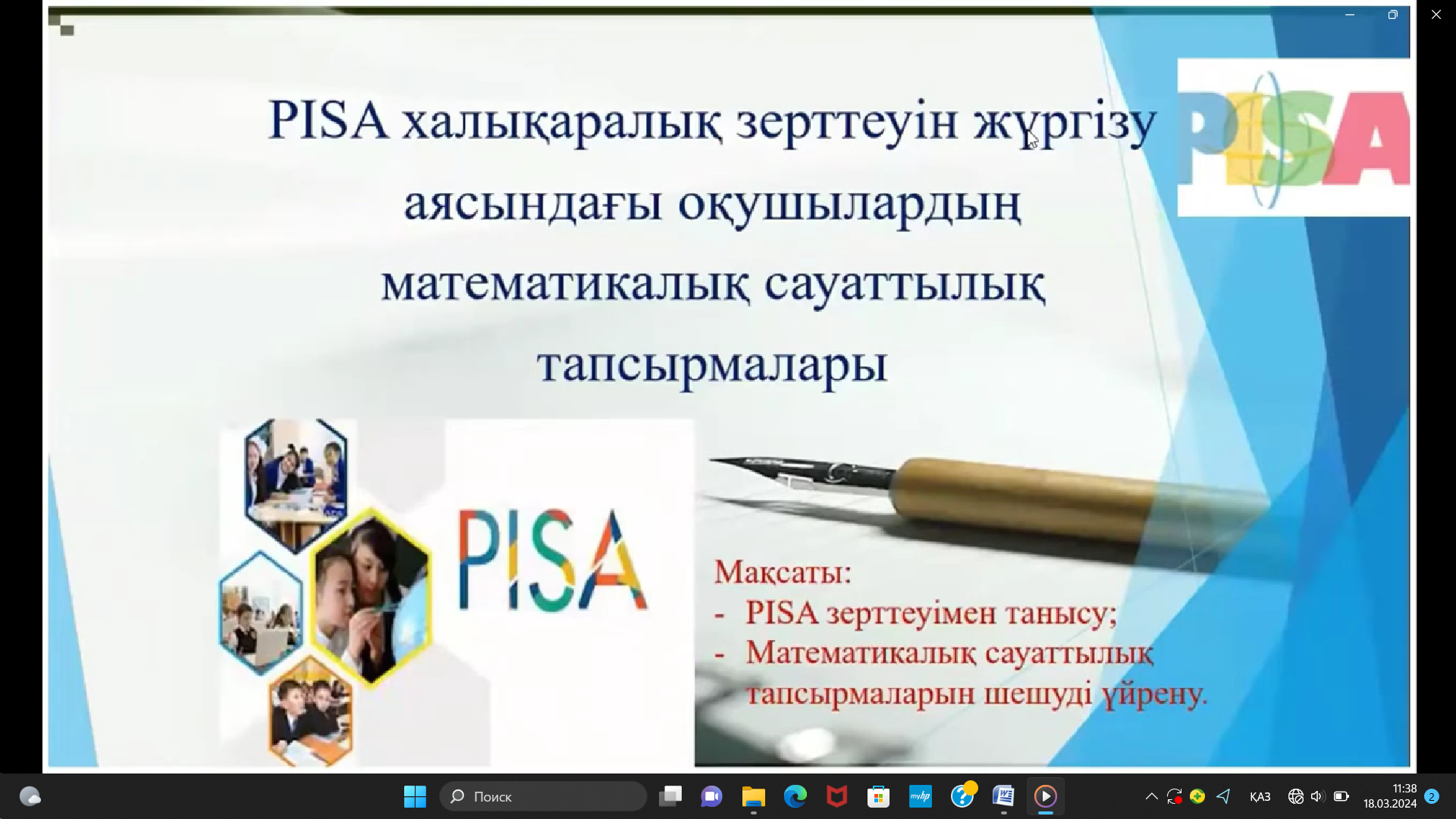 Мақсаты:
-PISA зерттеуімен танысу
-жаратылыстану сауаттылық тапсырмалары  арқылы сыни ойлау қабілетті дамыту
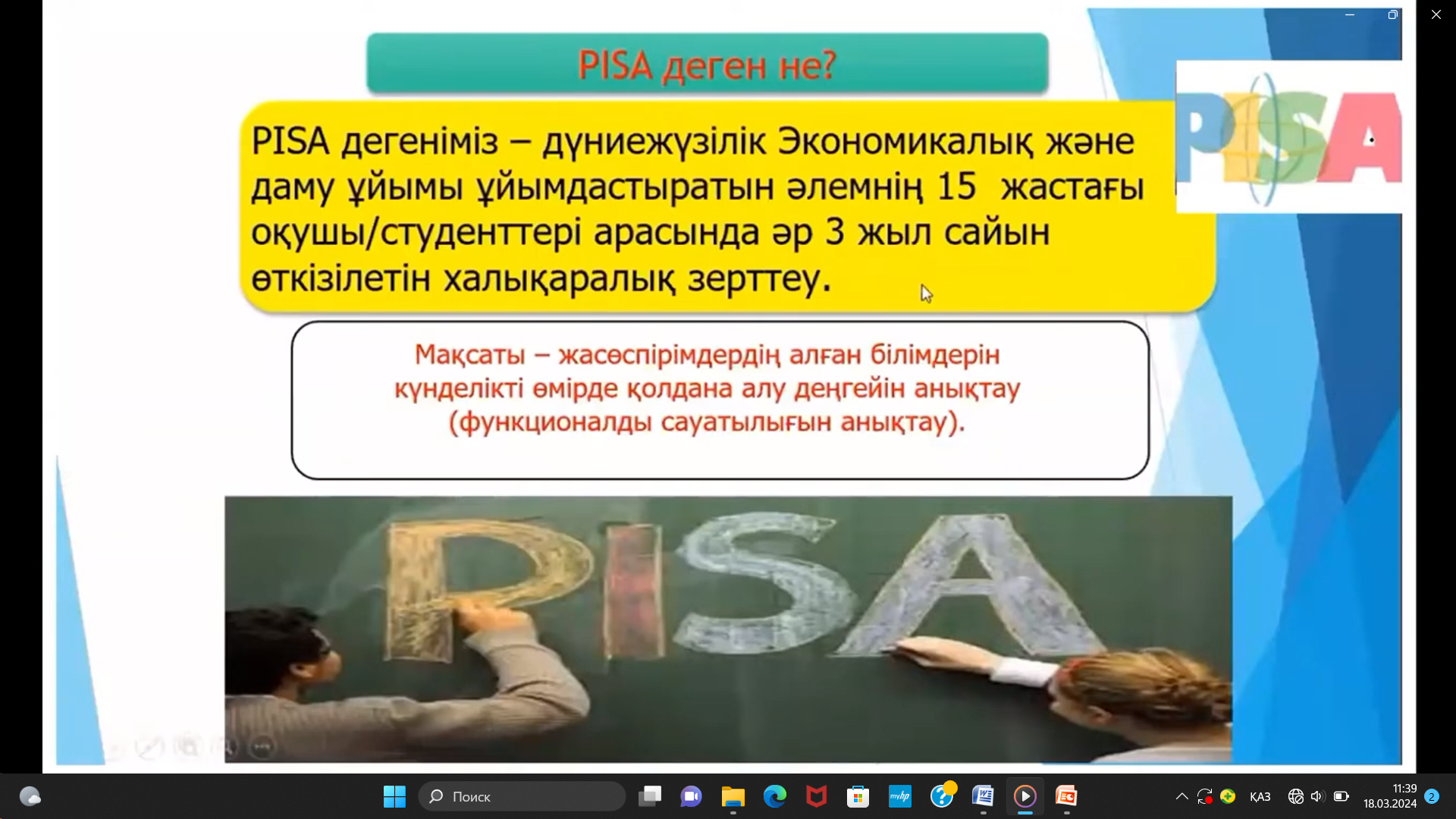 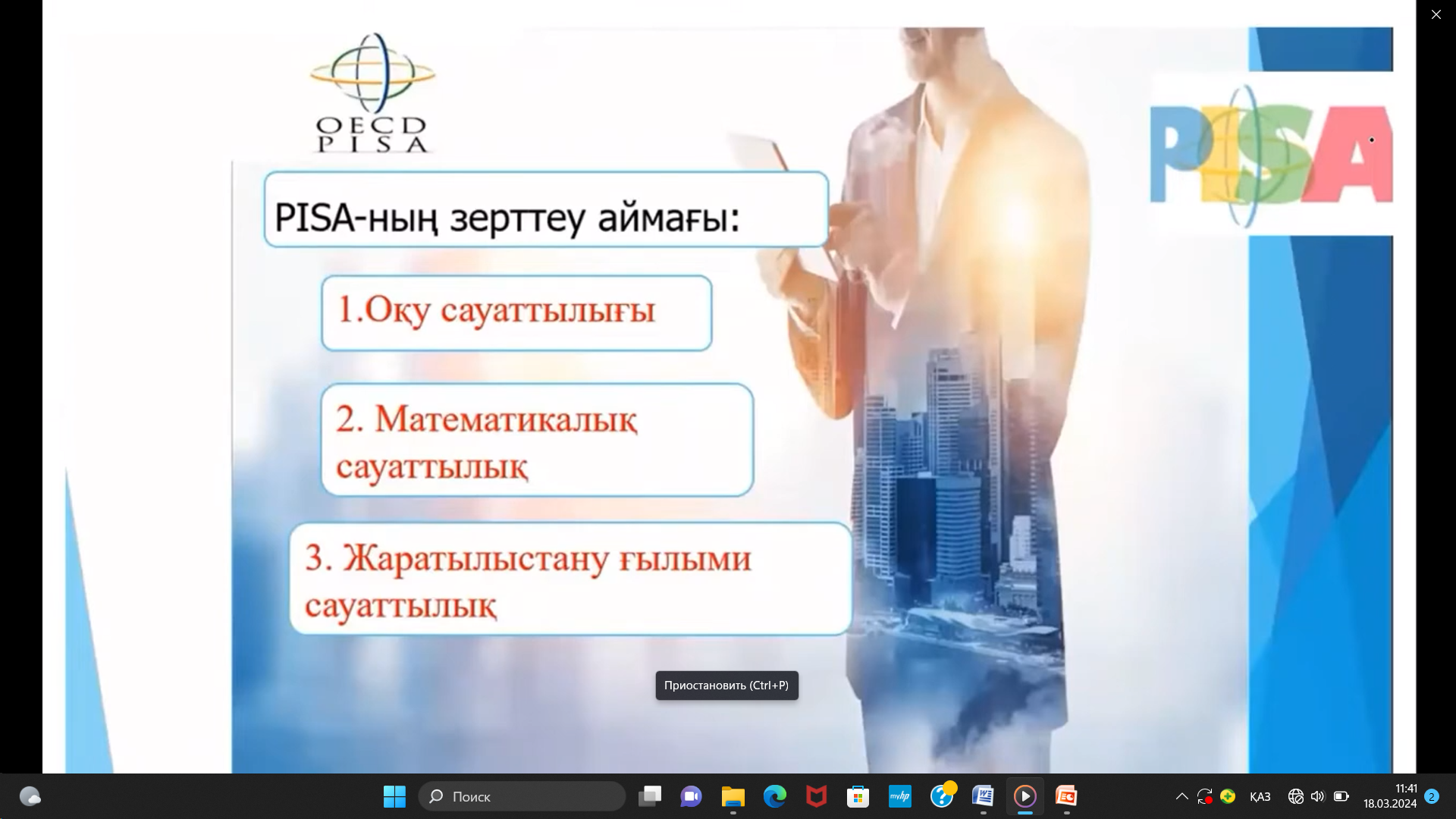 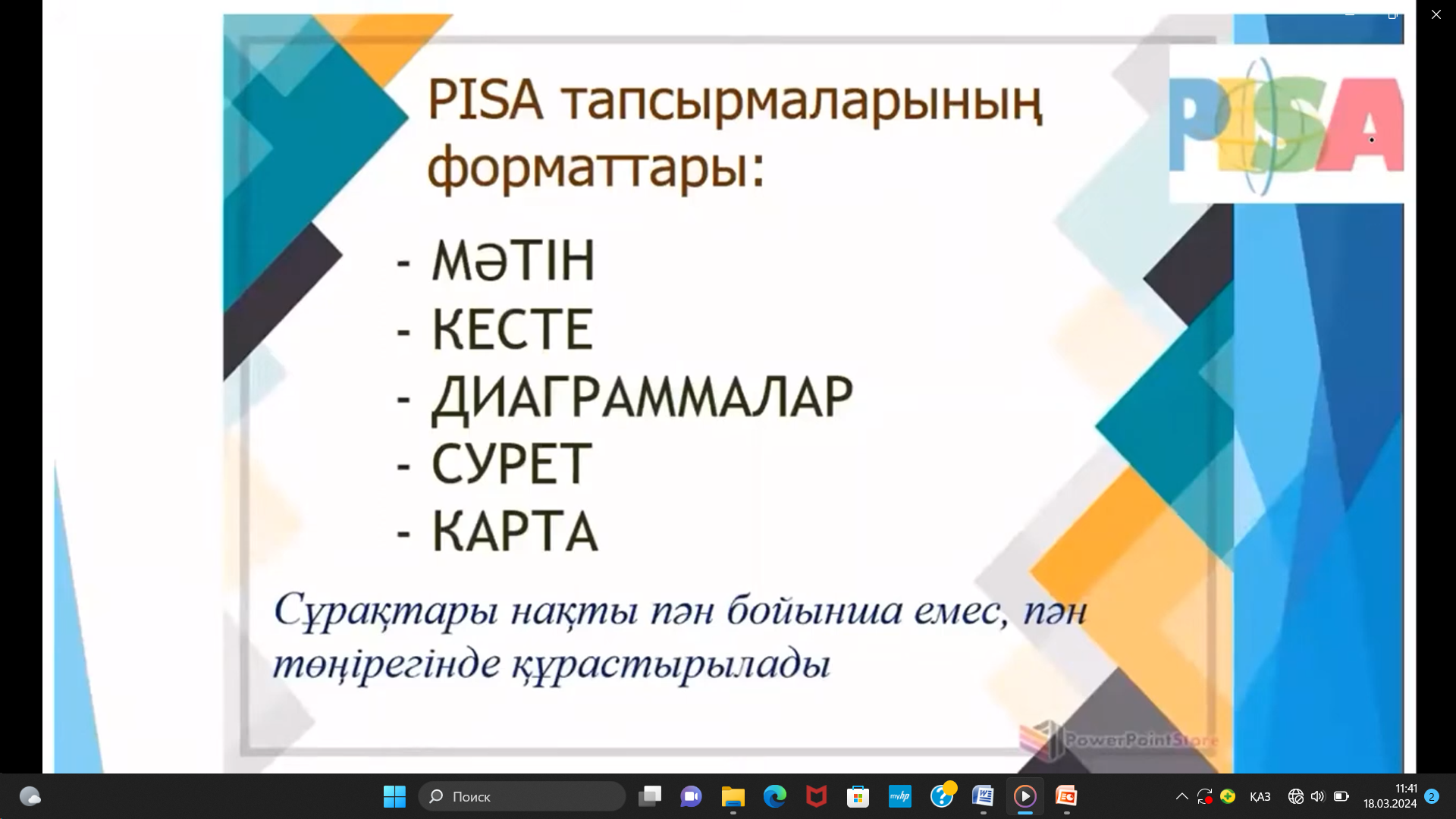 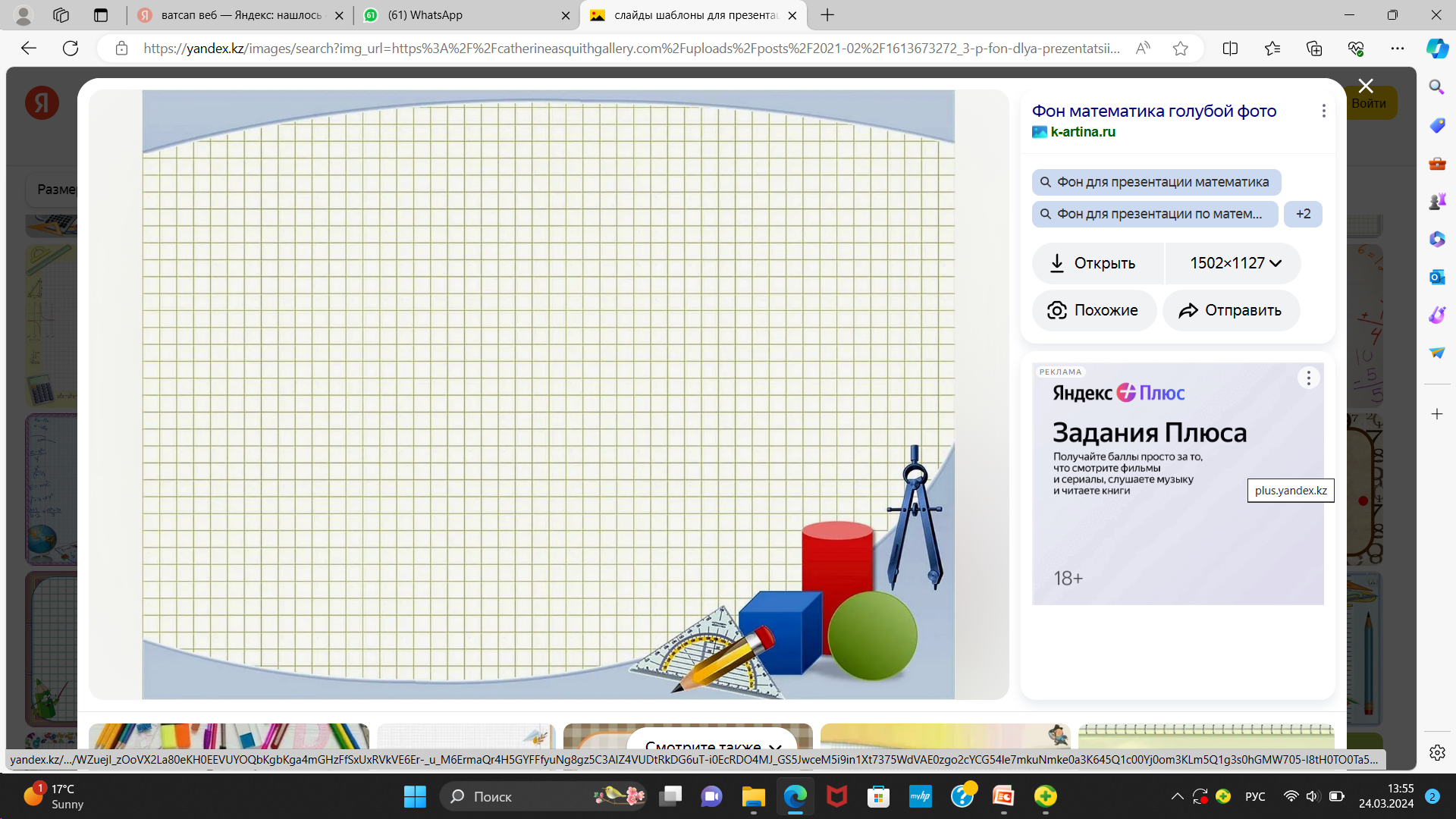 ХХІ ғасыр-жаңа технология мен ақпараттандыру ғасыры
 Жаңартылған білім берудің маңыздылығы – оқушы тұлғасының үйлесімді қолайлы білім беру ортасын құра отырып, сын тұрғысынан ойлау, зерттеу жұмыстарын жүргізу, тәжірибе жасау, АҚТ –ны қолдану, коммуникативті қарым-қатынасқа түсу, жеке, жұппен, топта жұмыс жасай білу, функционалды сауаттылықты, шығармашылықты қолдана білуді және оны тиімді жүзеге асыру үшін қажетті тиімді оқыту әдіс-тәсілдерді (бірлескен оқу, модельдеу, бағалау жүйесі, бағалаудың тиімді стратегиялары) қолдану болып табылады.
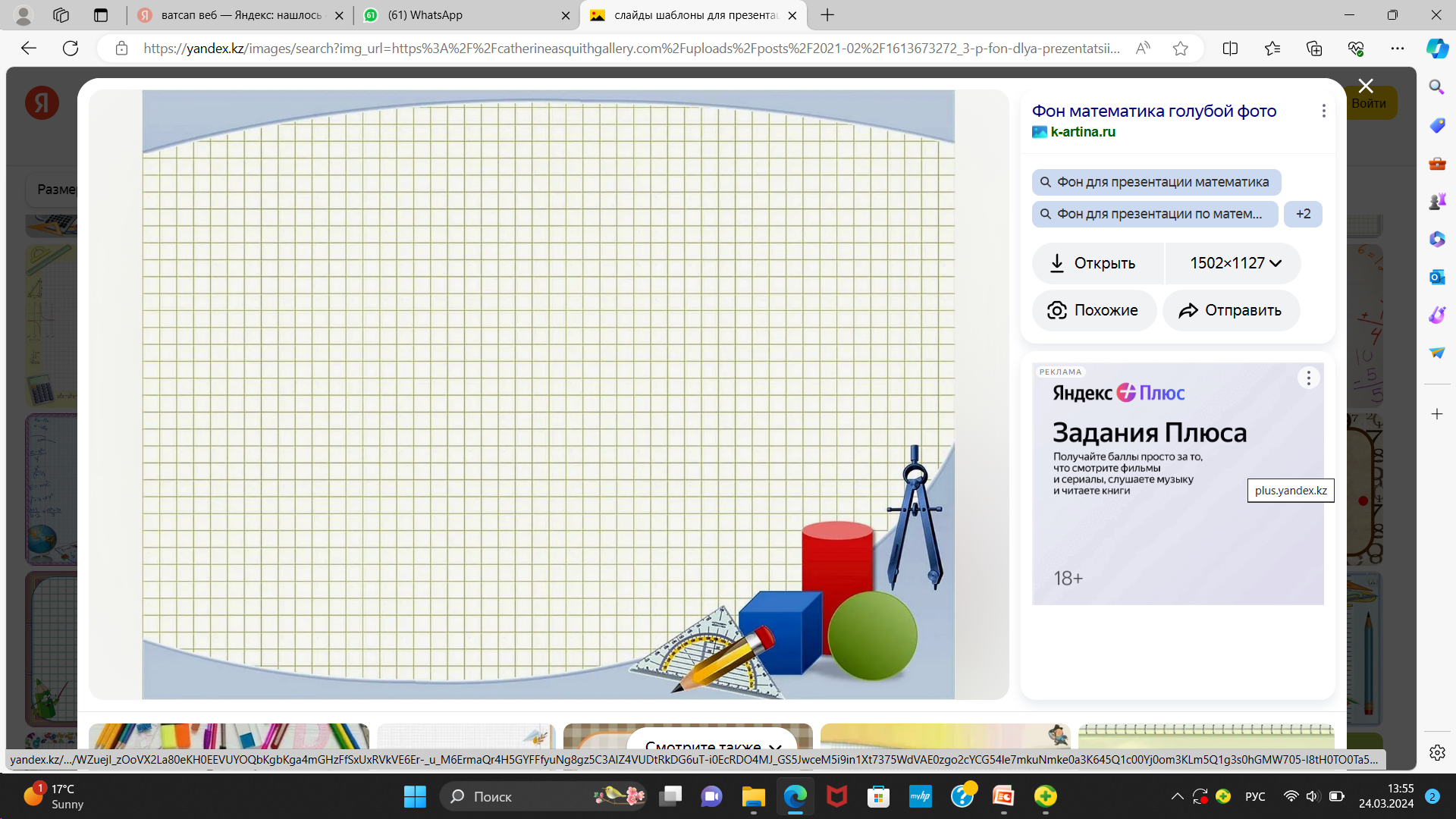 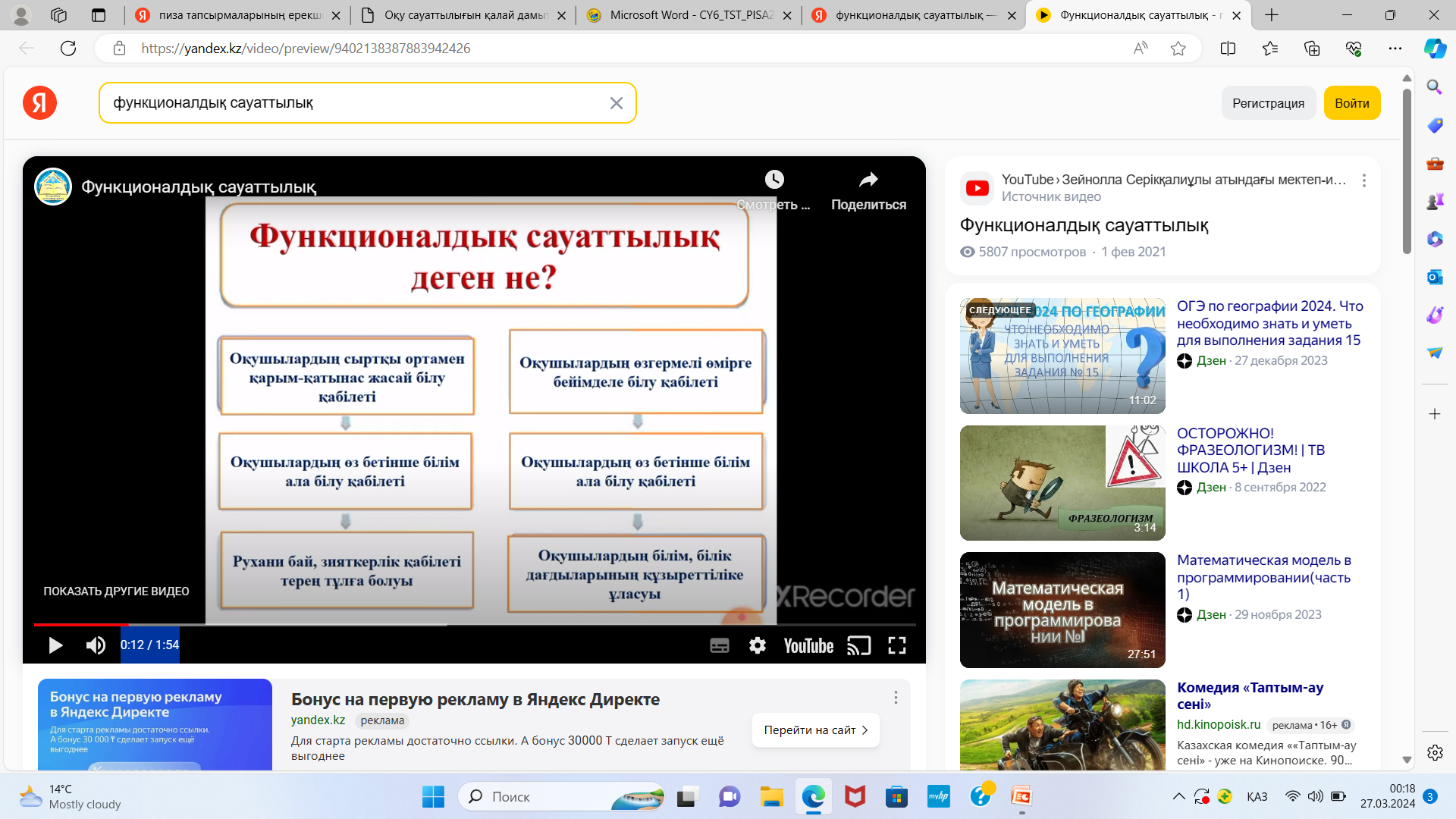 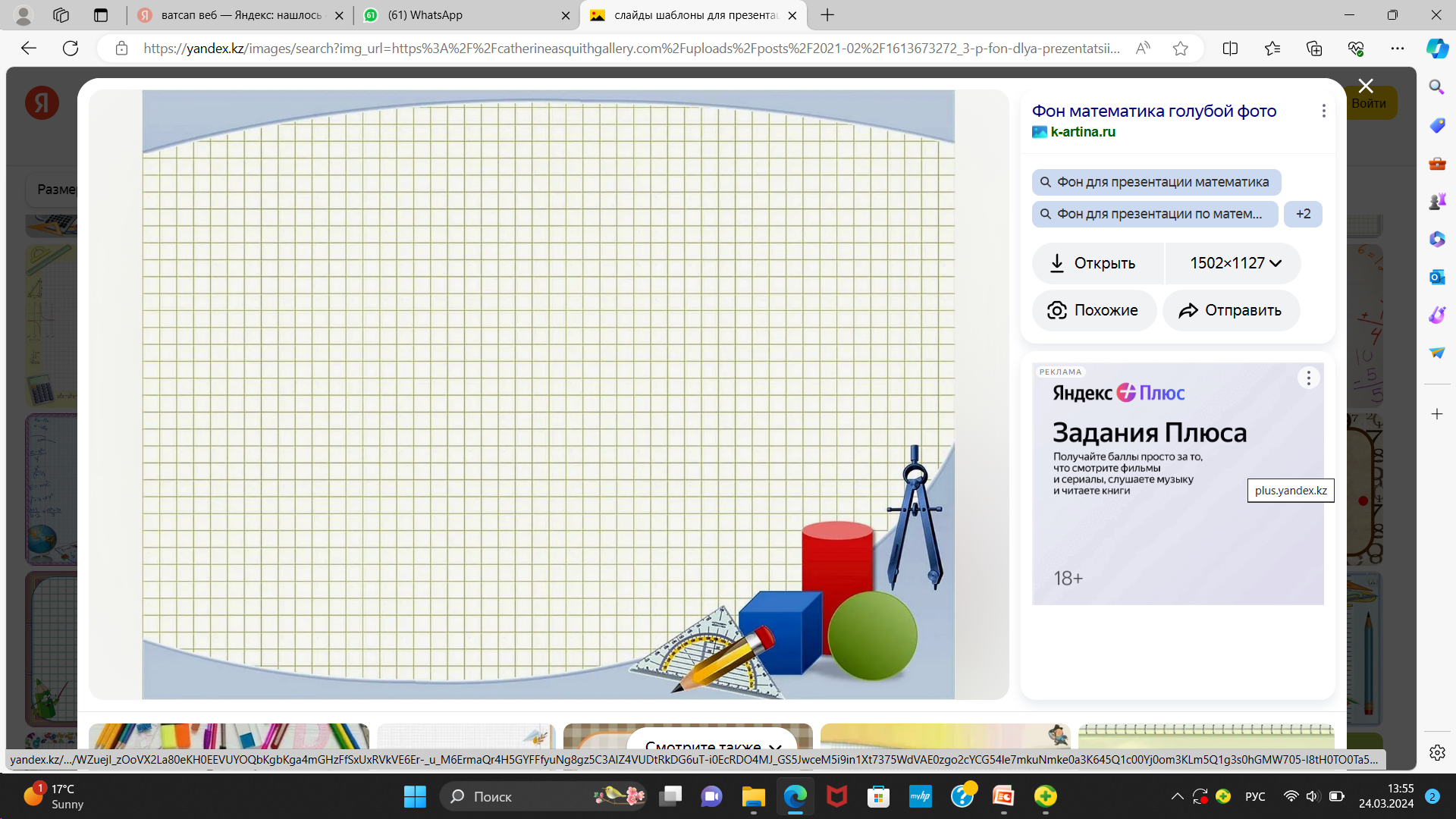 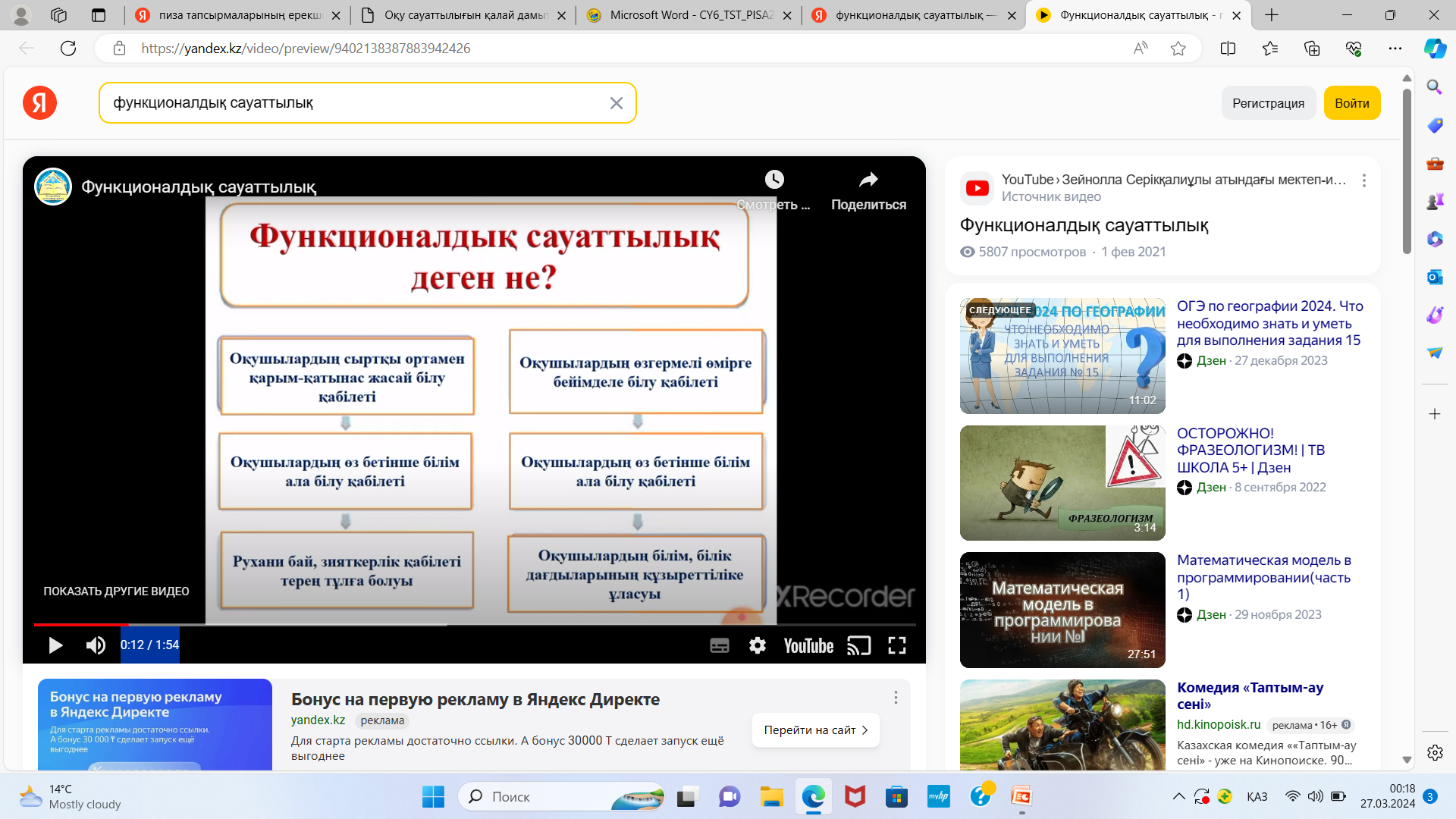 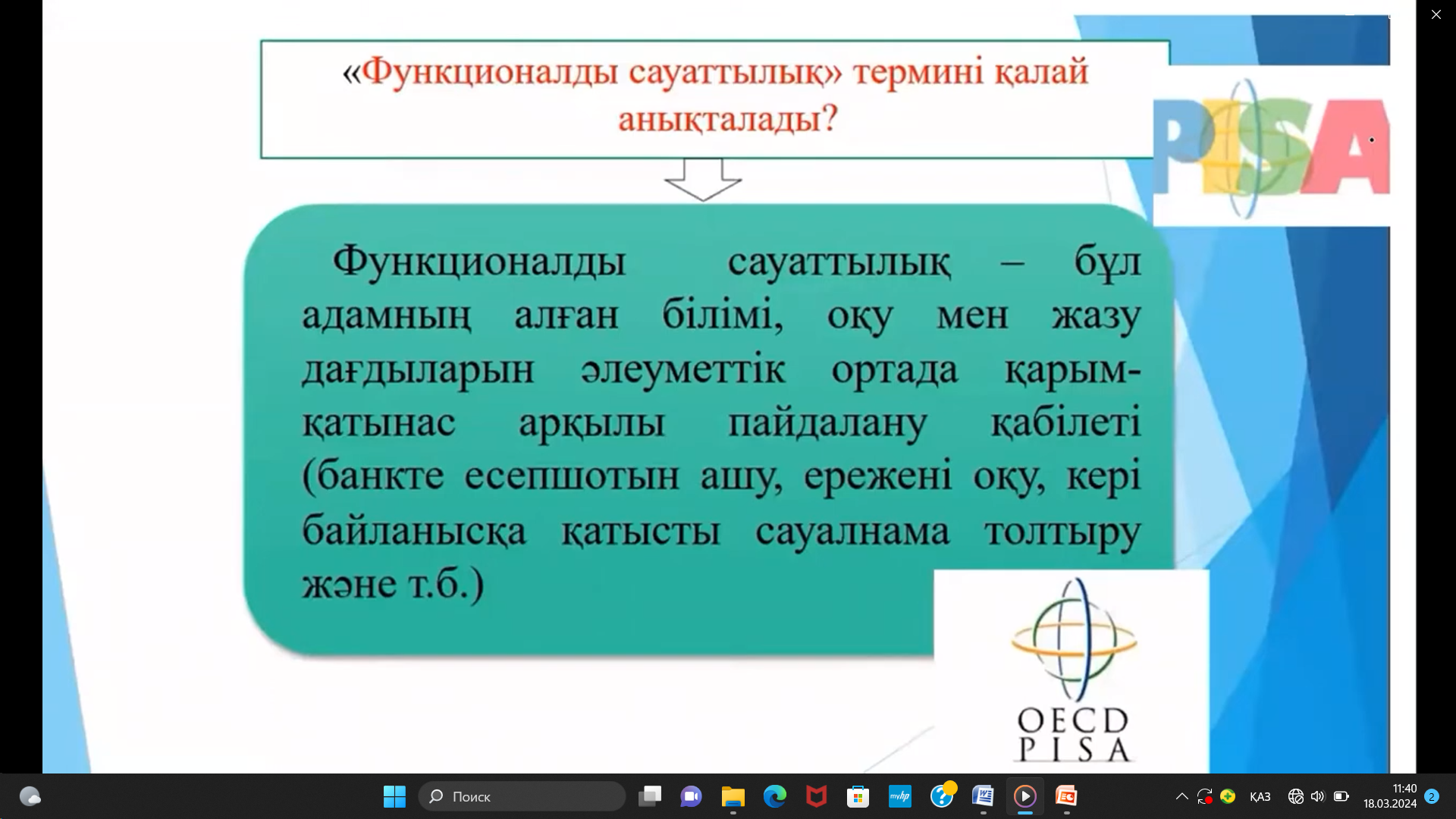 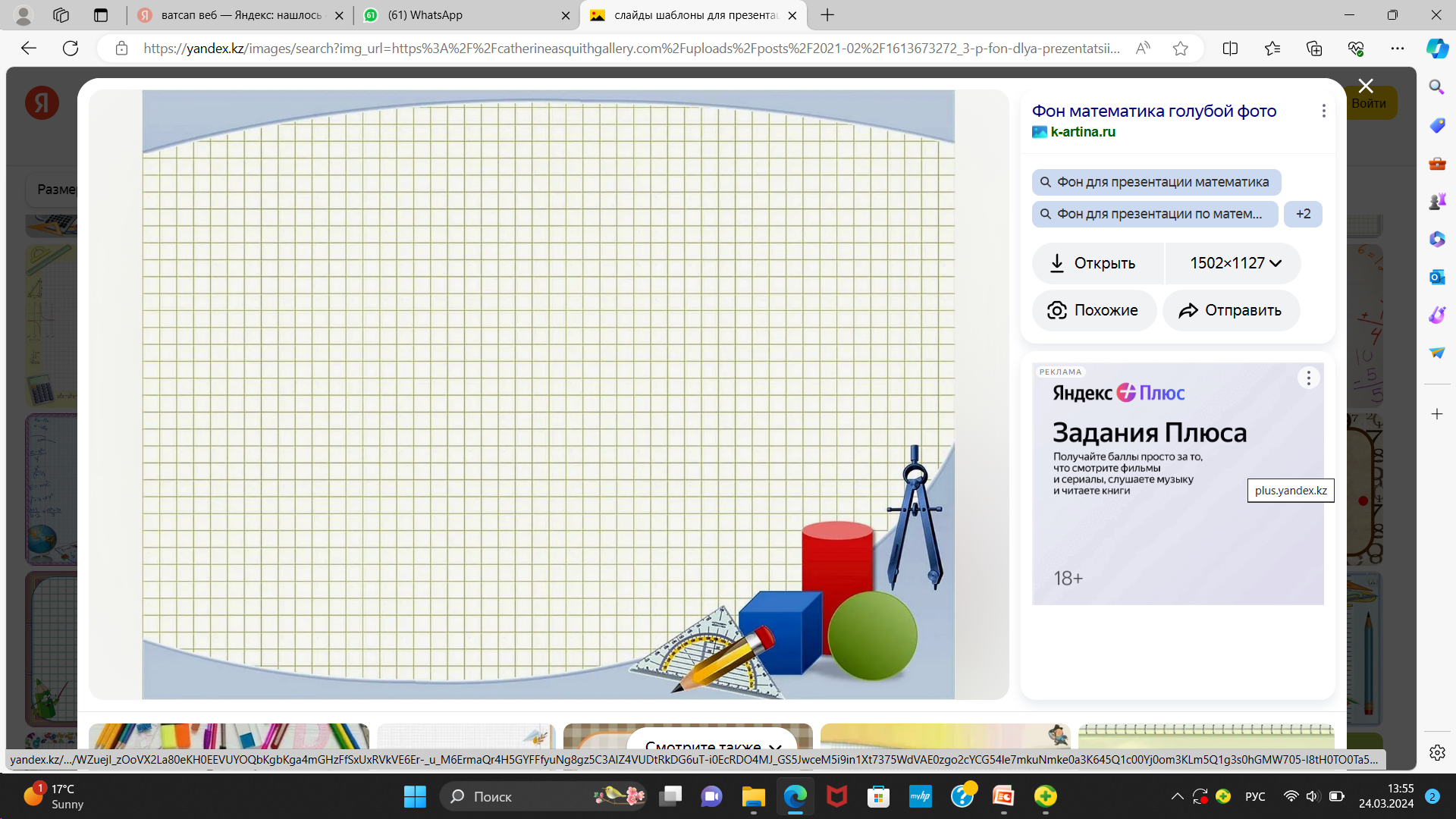 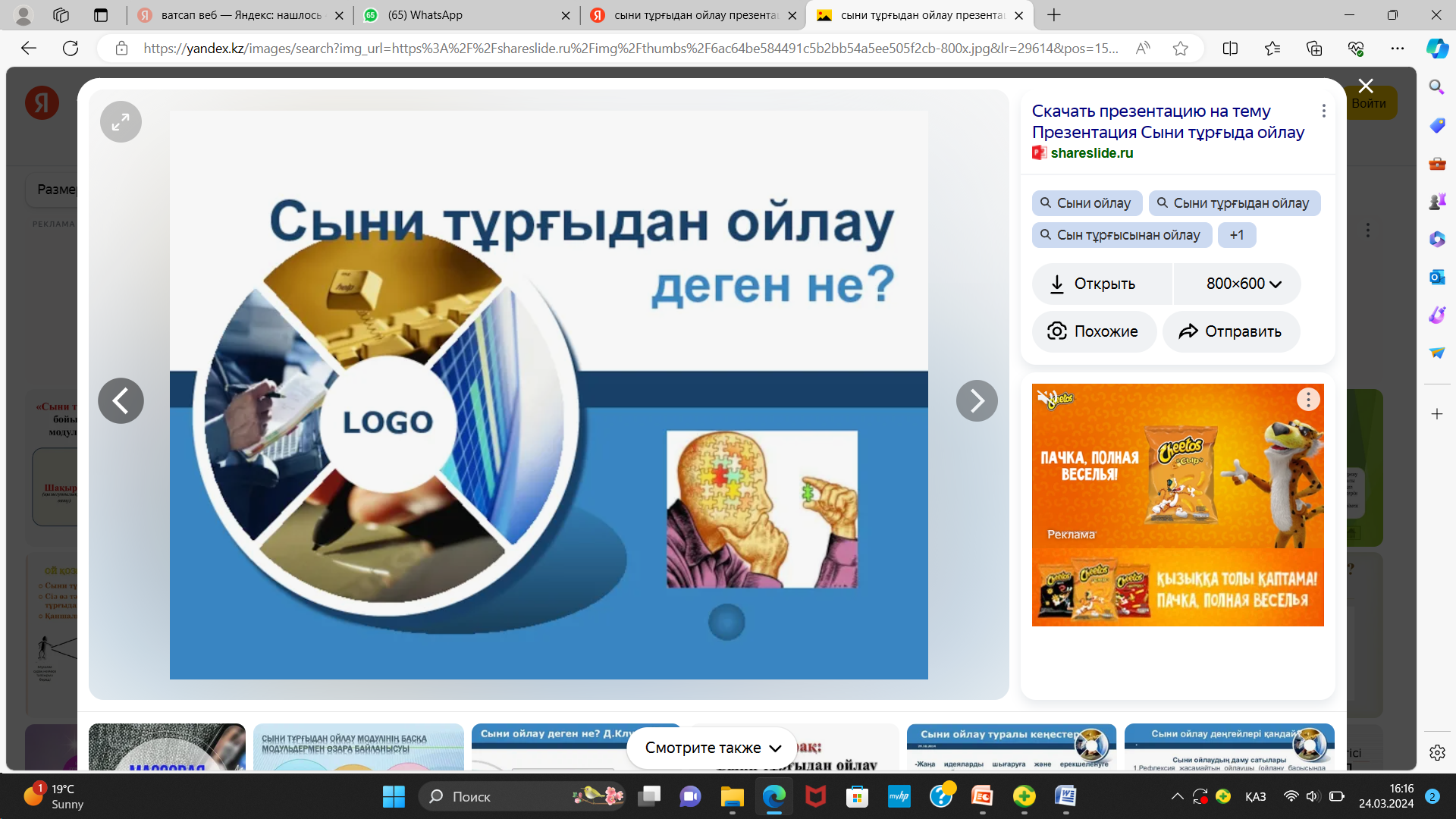 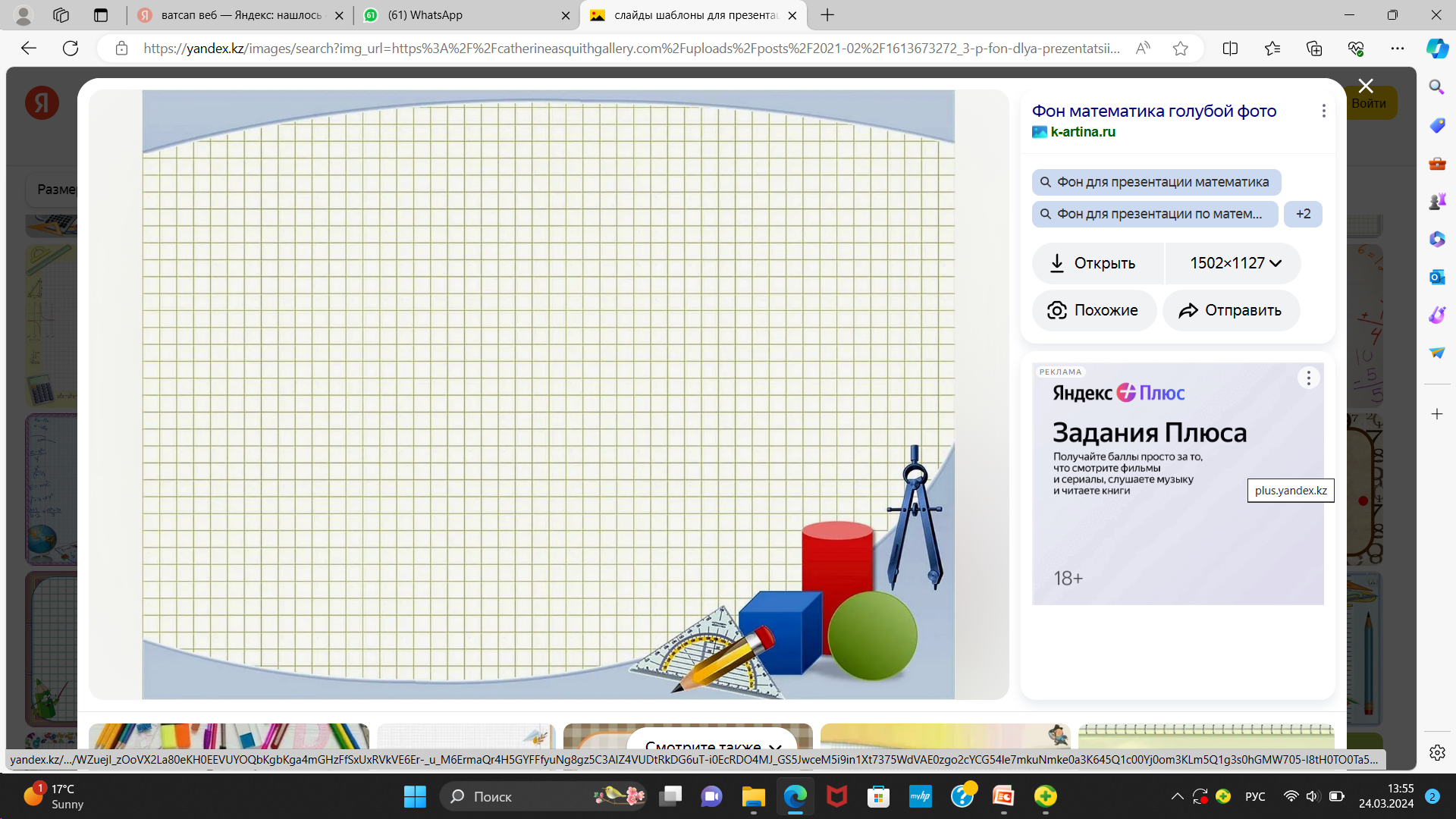 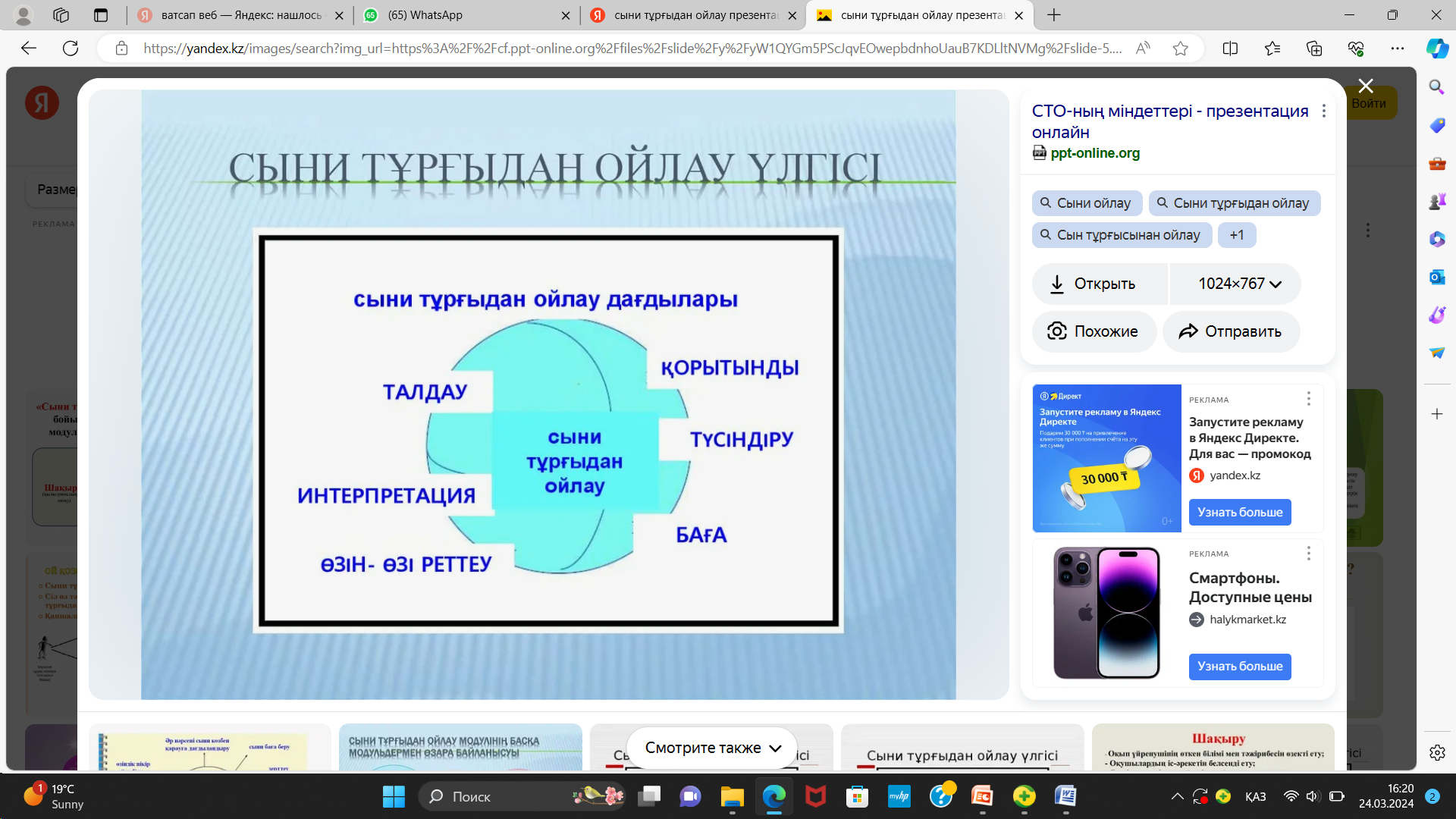 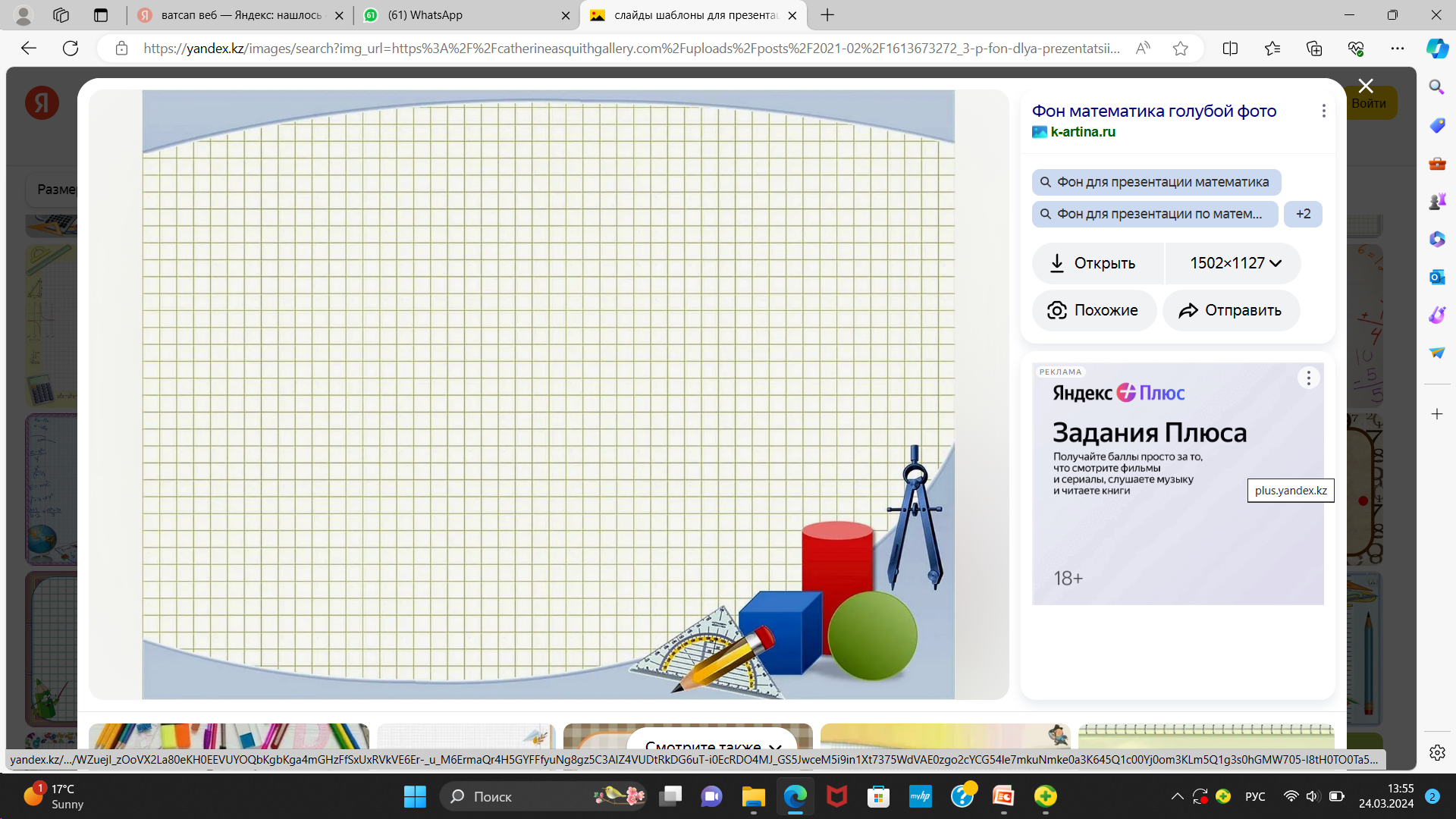 PISA зерттеулерінің әдісімен  функционалды тапсырмаларды құрудағы қиындықтарды шешу жолдары ретінде мына мәселелерді атап өткен жөн:
1. Білім алушыларға  тапсырмаларды 6 деңгейлі Блум таксономиясы негізінде құрып, ондағы білу, түсіну, қолданудан гөрі синтез, анализ, бағалауға мән беру.
2. Стандарт талаптарына сай берілген тапсырмаларды орындаумен қатар оқушының өмірде қолдана алатындай тапсырмалар құрастыруға көңіл бөлу.
3.Білім алушының логикалық ойлауын, сыни тұрғыдан ойын жеткізуді жүзеге асыру үшін, білім беруде сабақтың құрылымын өзгерту, яғни оқытудың белсенді стратегияларын қолдану.
4. Білім алушыға  тапсырма берген кезде оның алгоритмдерін алдын-ала ескерту.
5. Тапсырманы зейін қойып, орындауға және эксперименттік есептер, зертханалық шағын зерттеу жұмыстарын орындата отырып, өзінің орындаған жұмысының дұрыстығына көз жеткізу, өзін-өзі бағалауға үйрету.
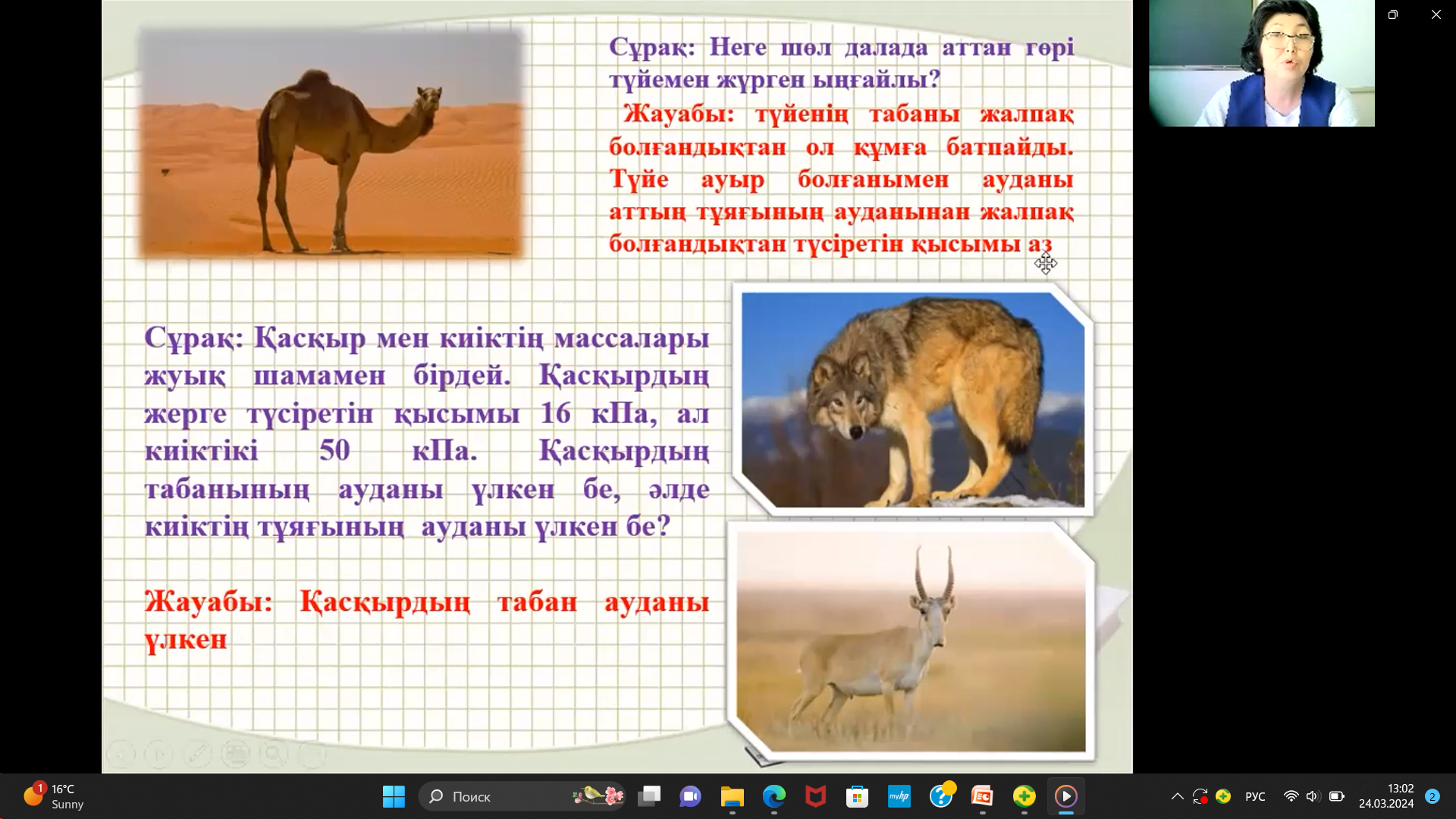 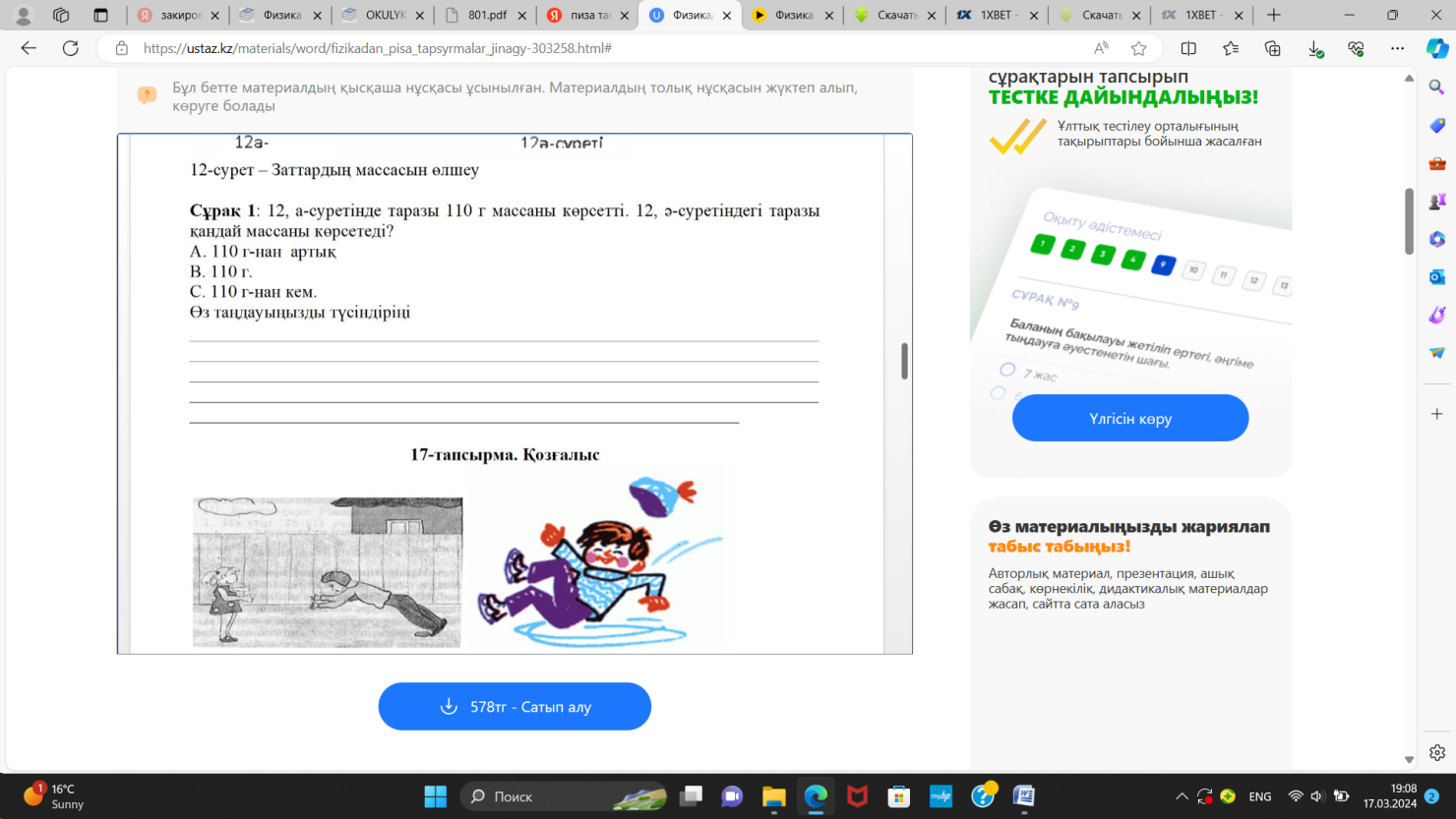 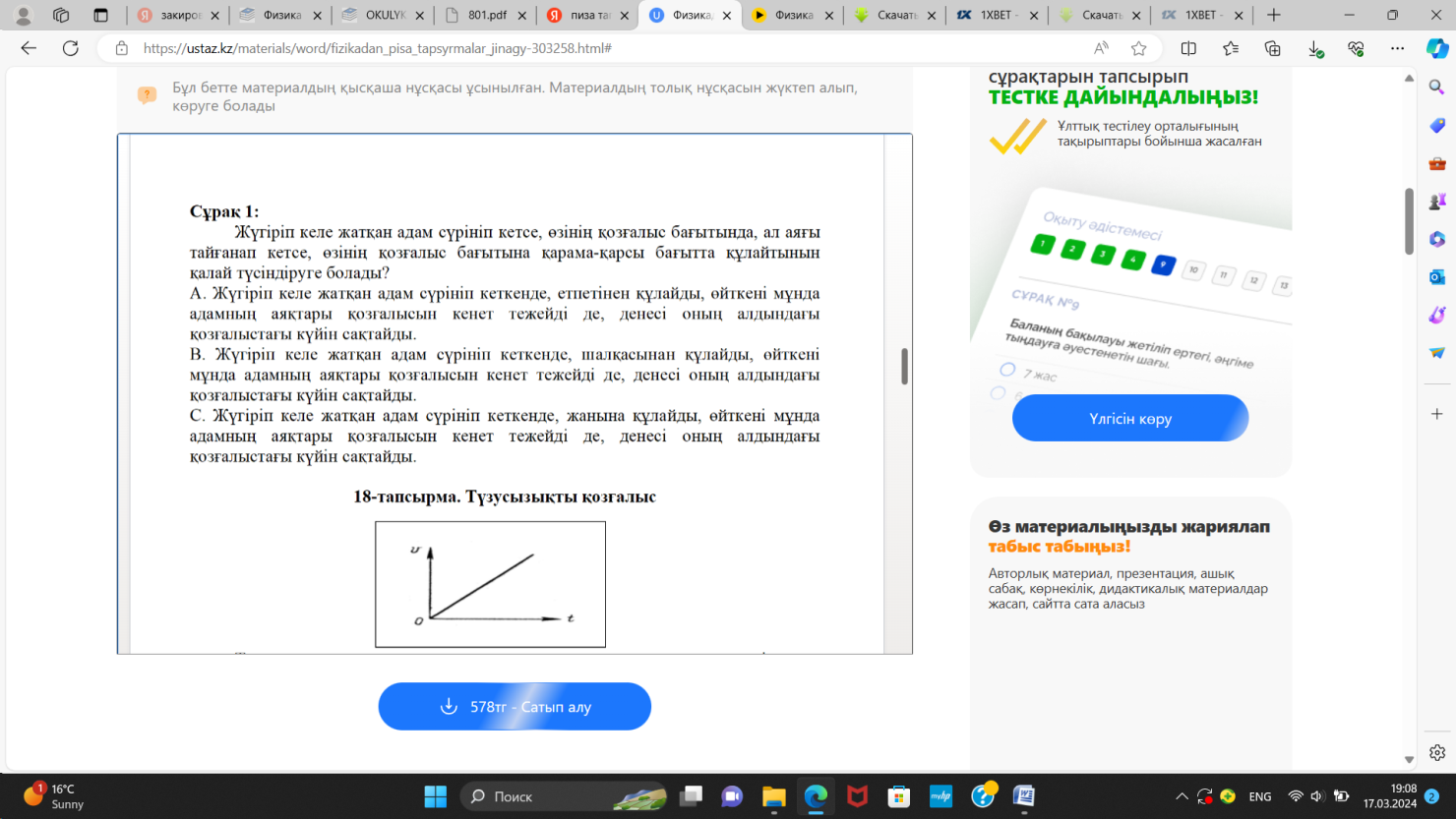 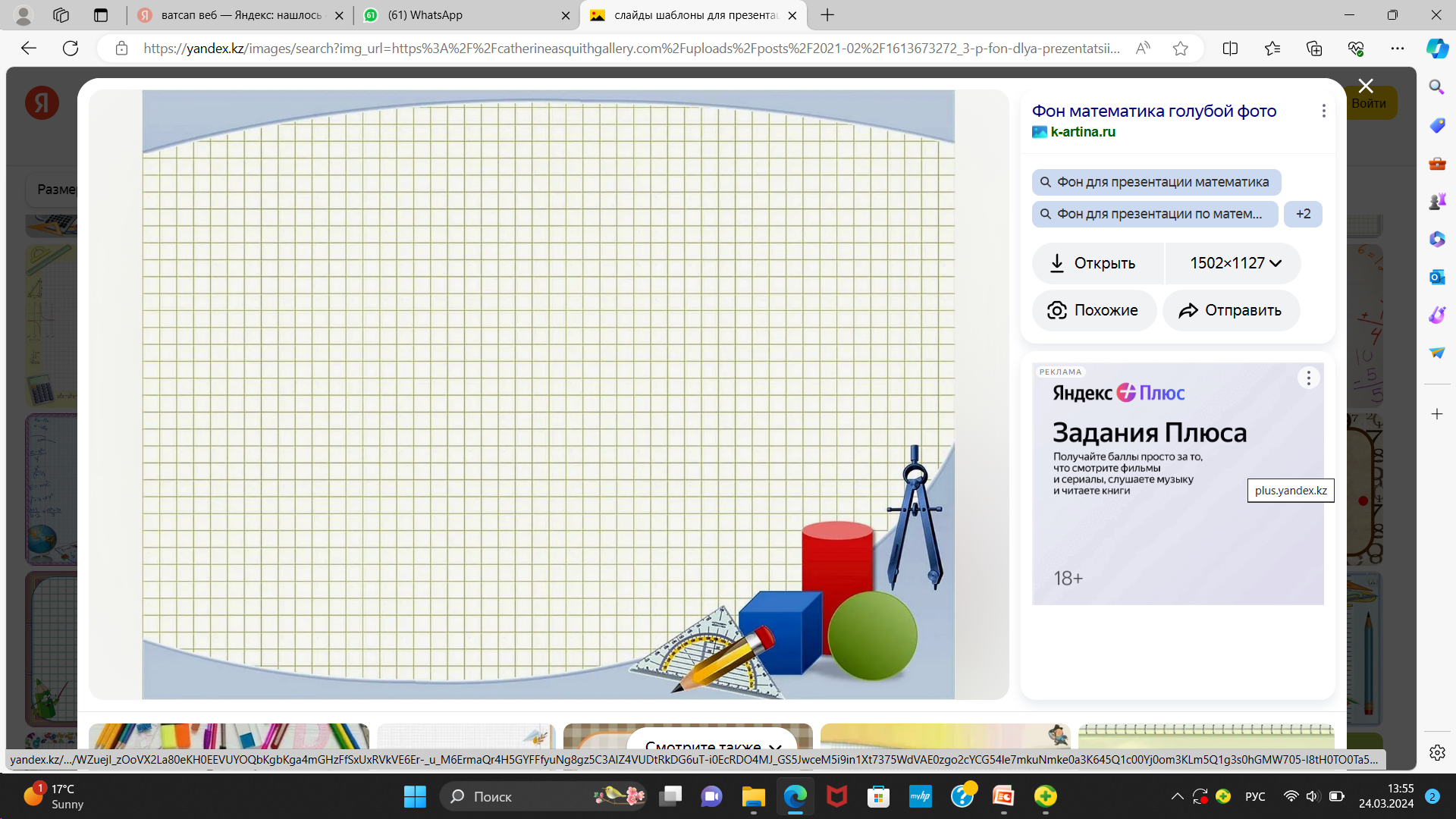 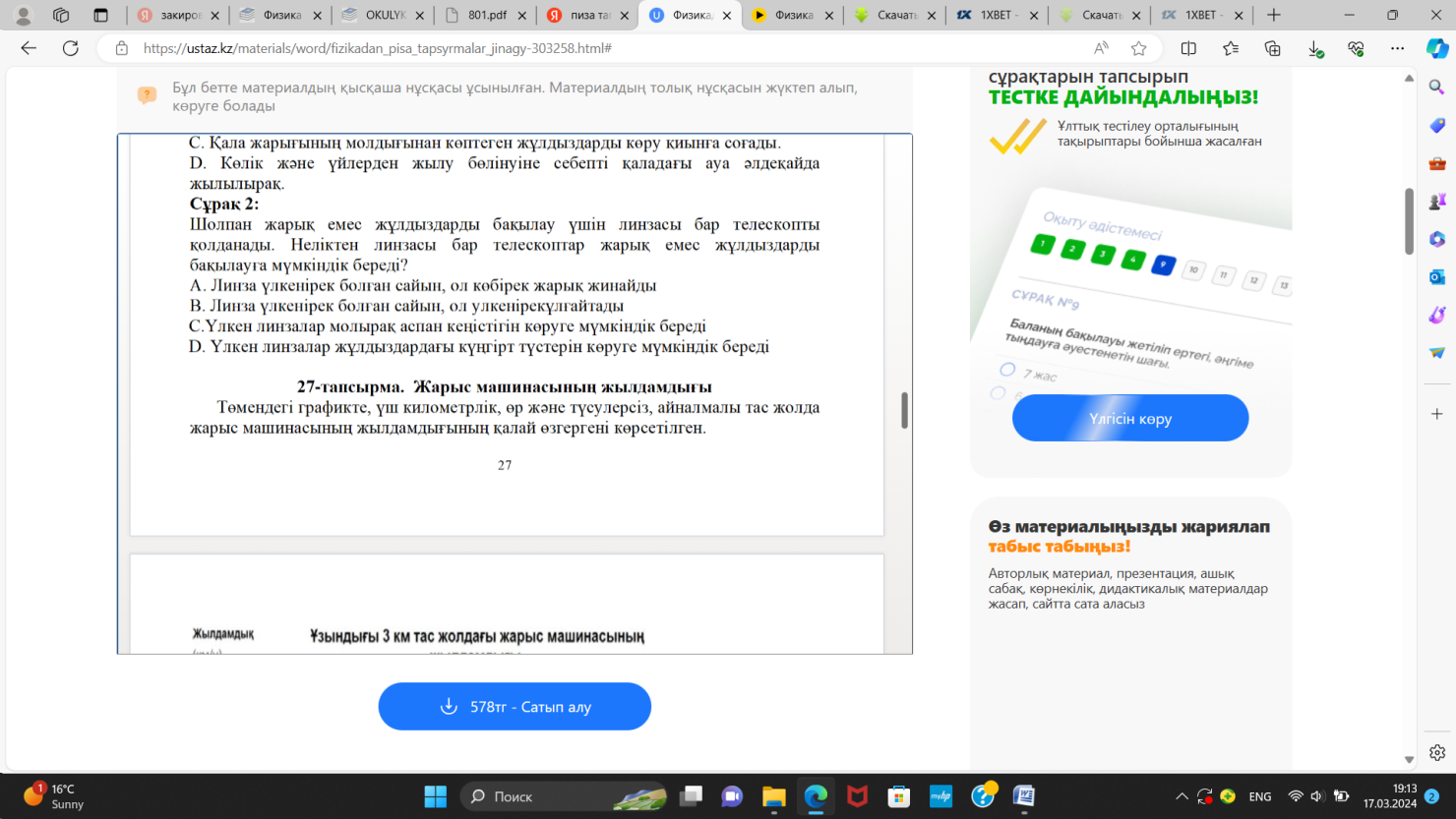 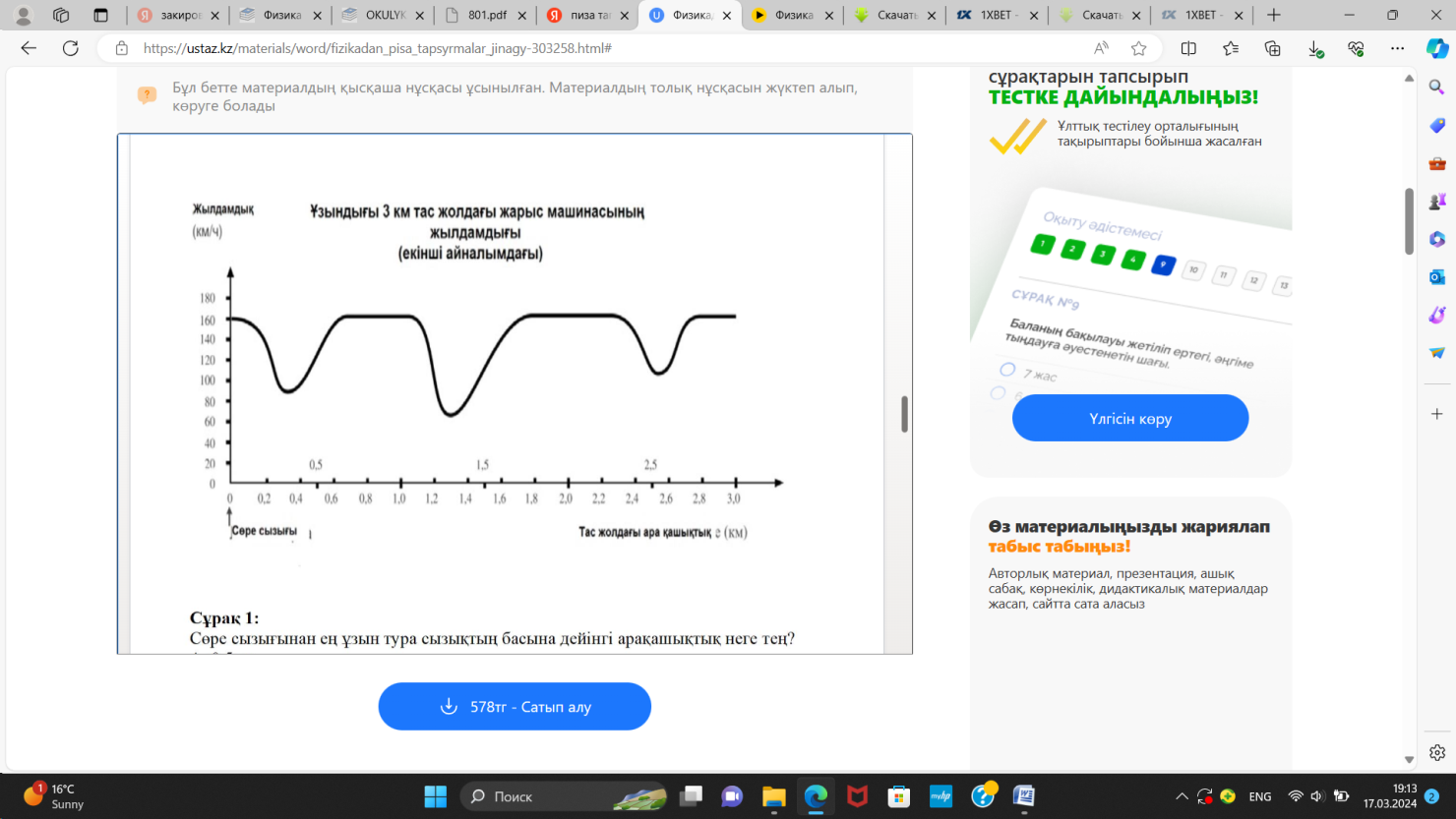 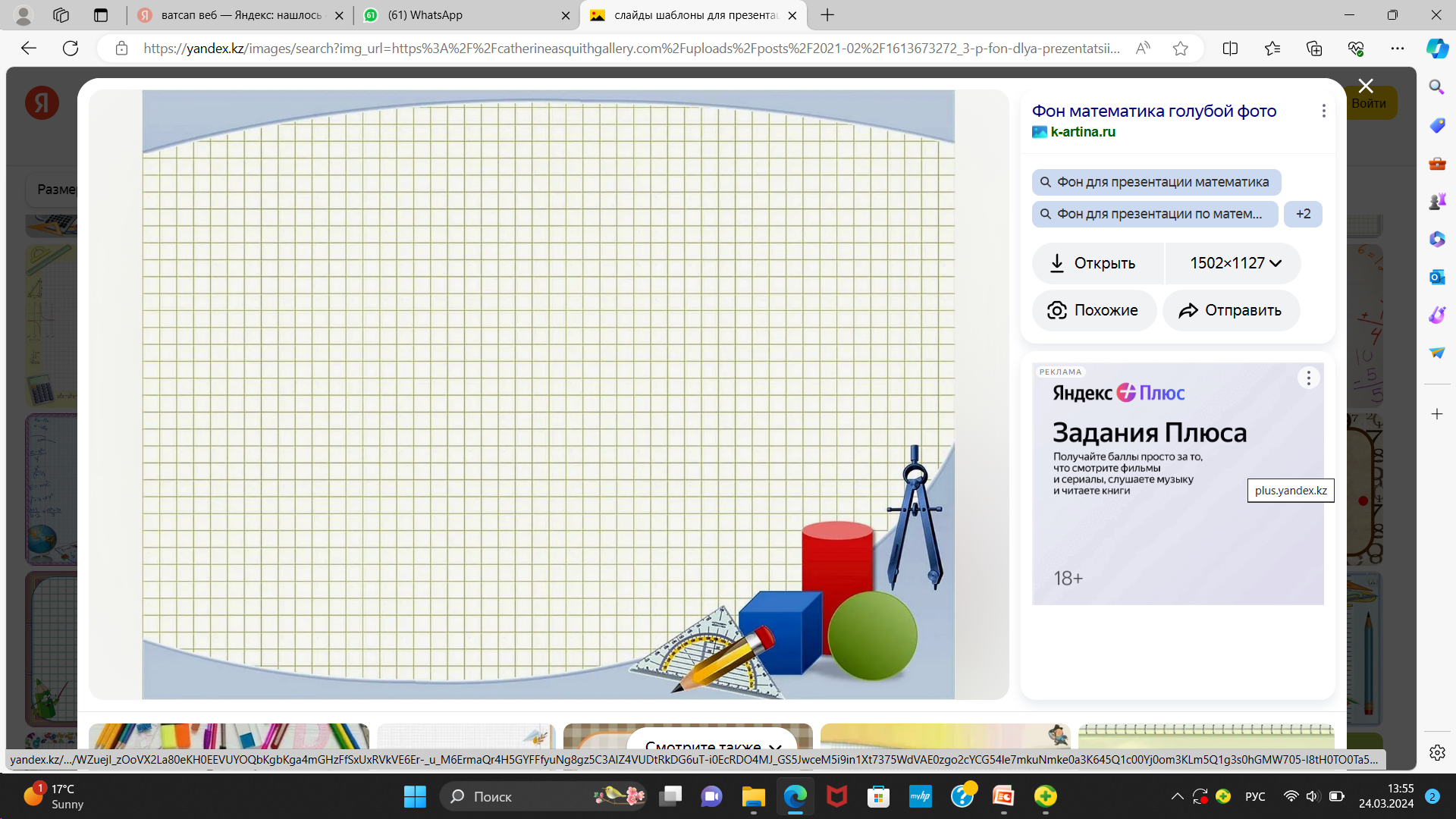 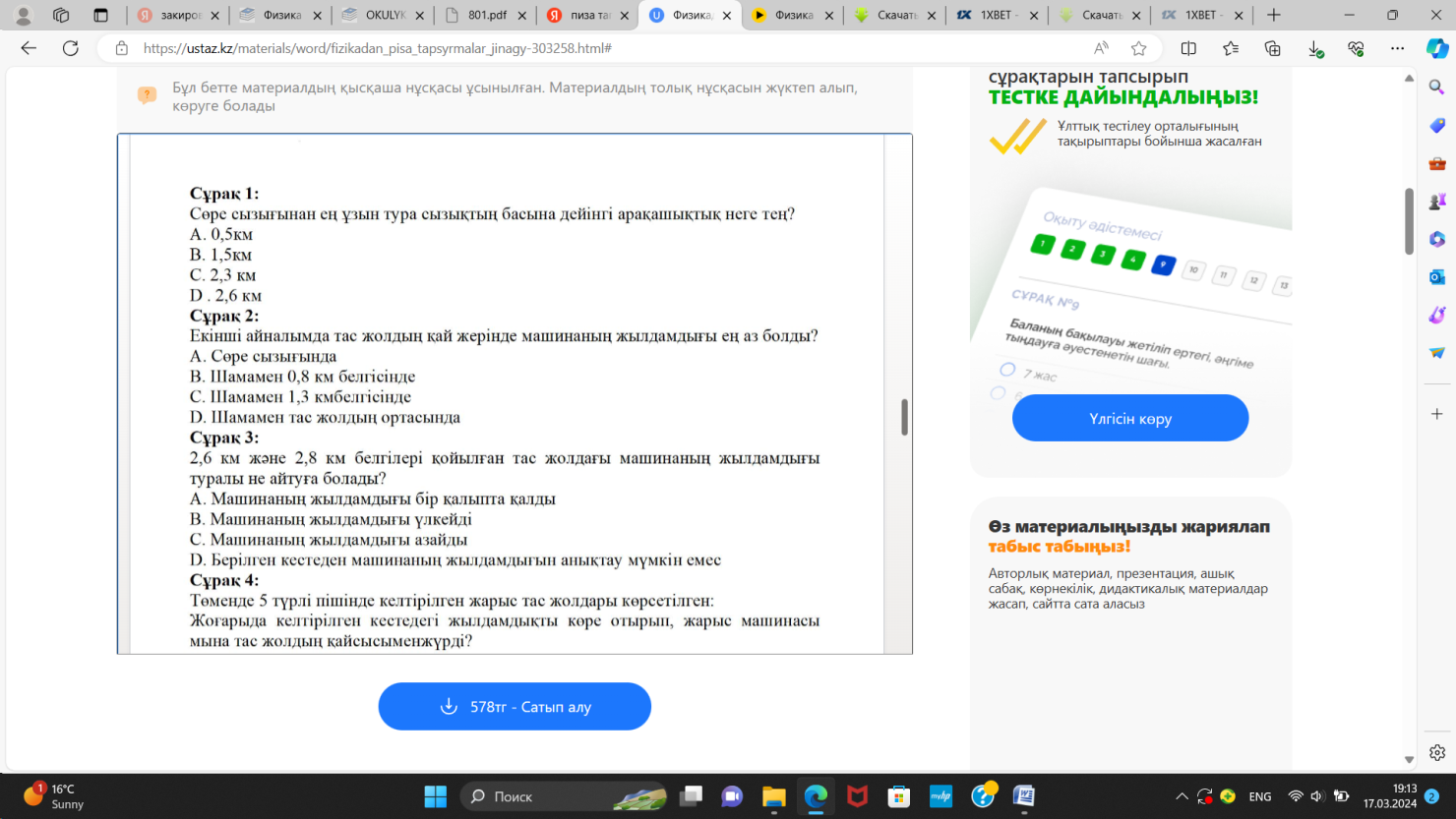 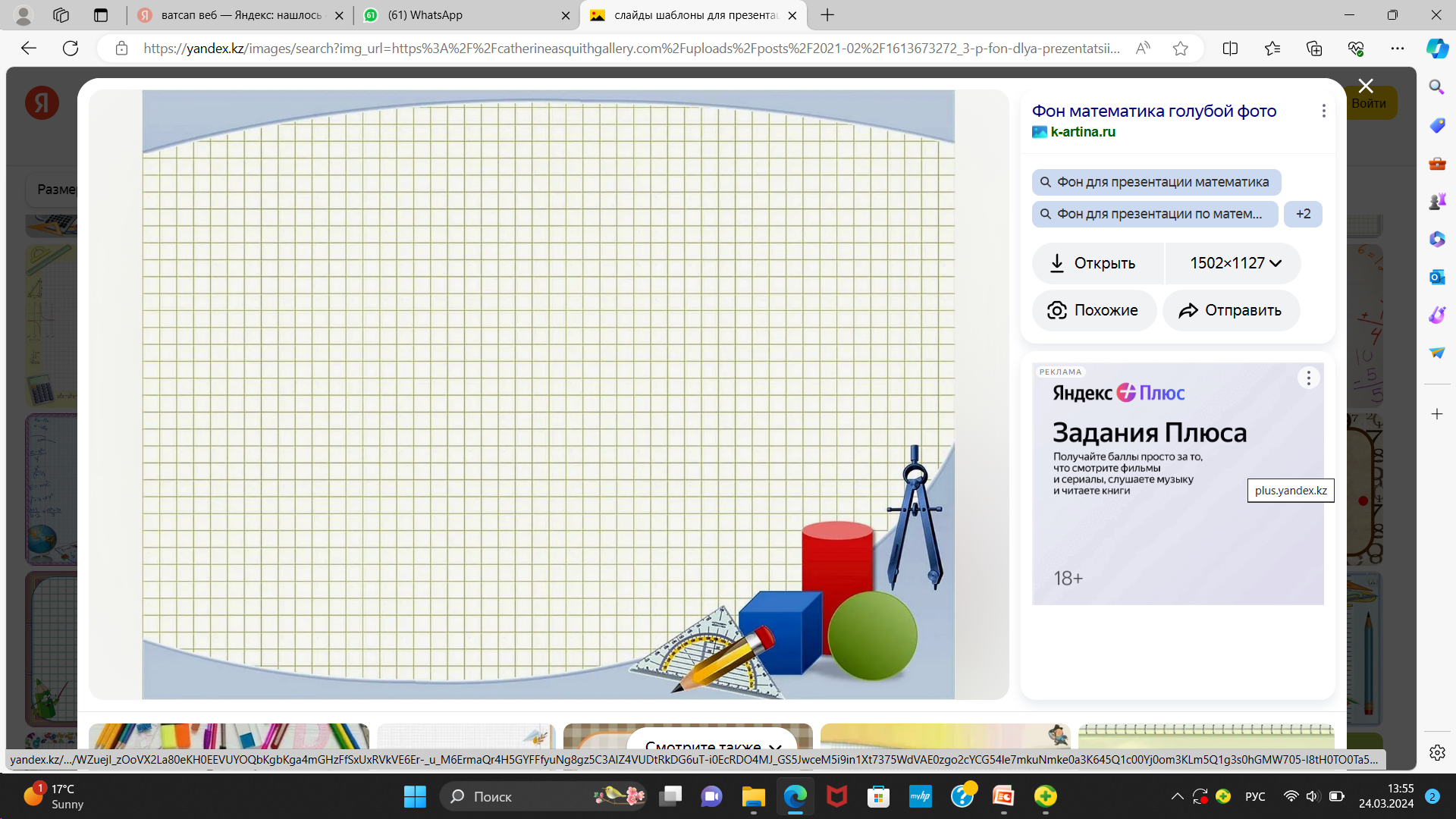 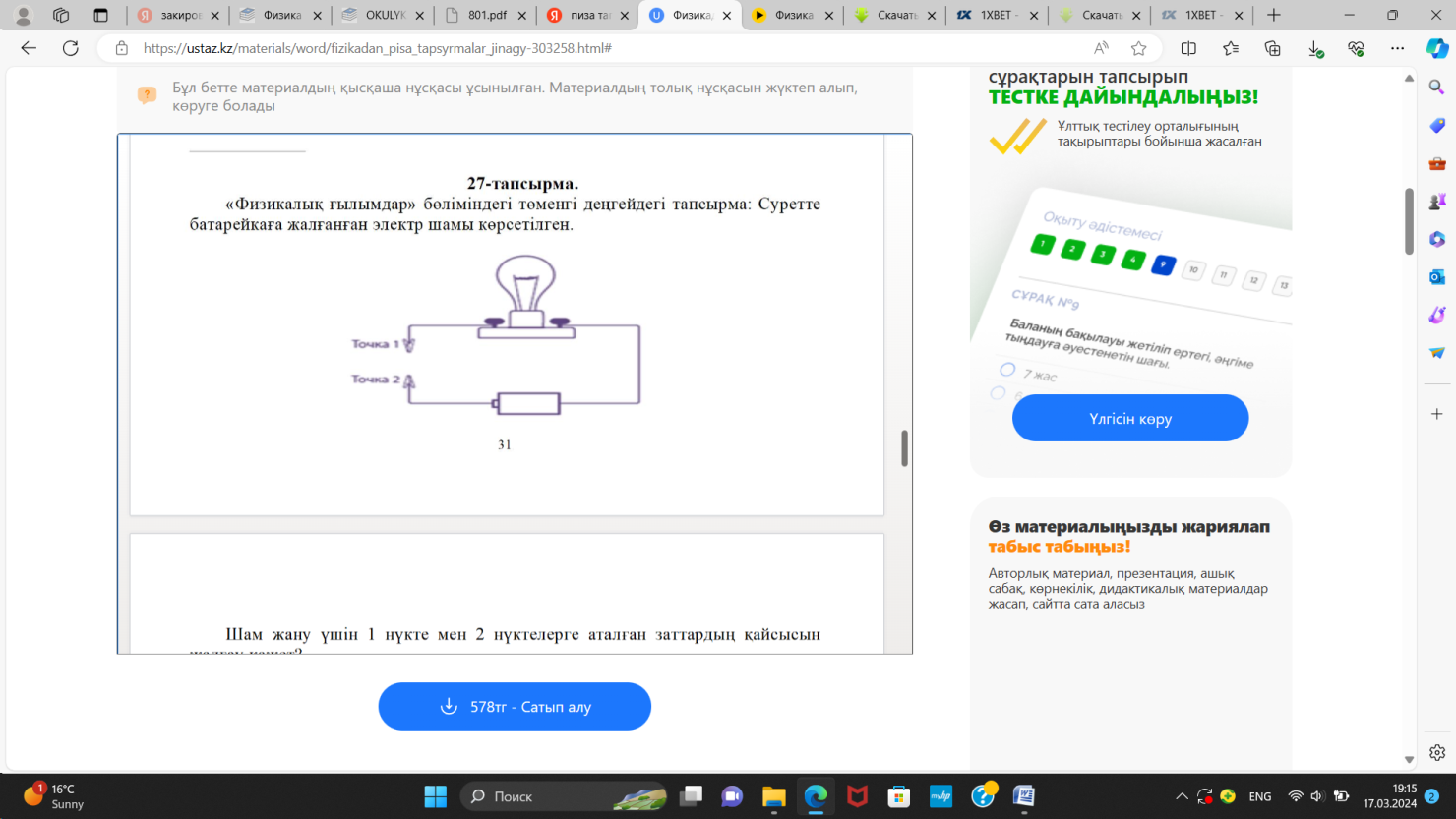 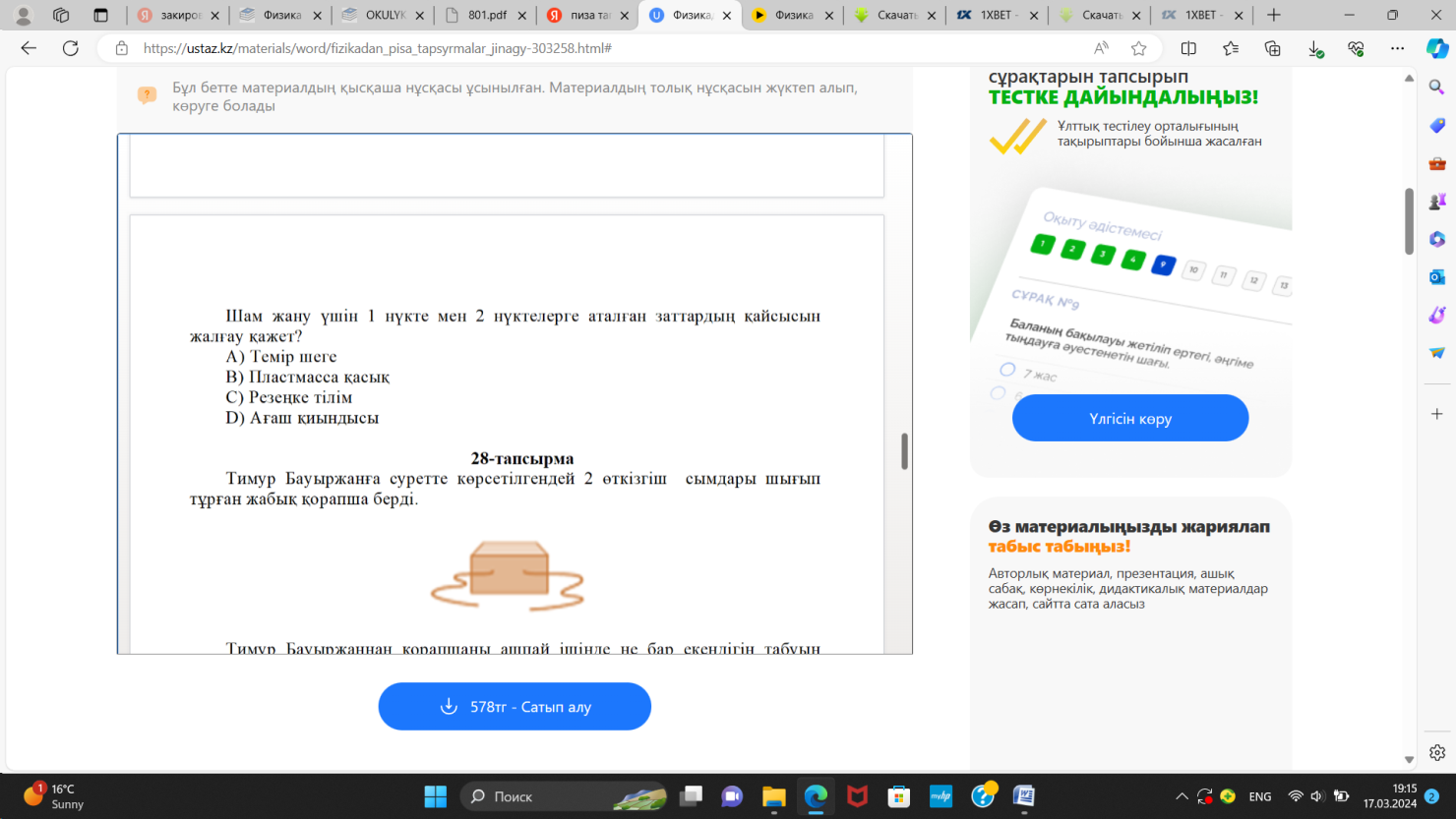 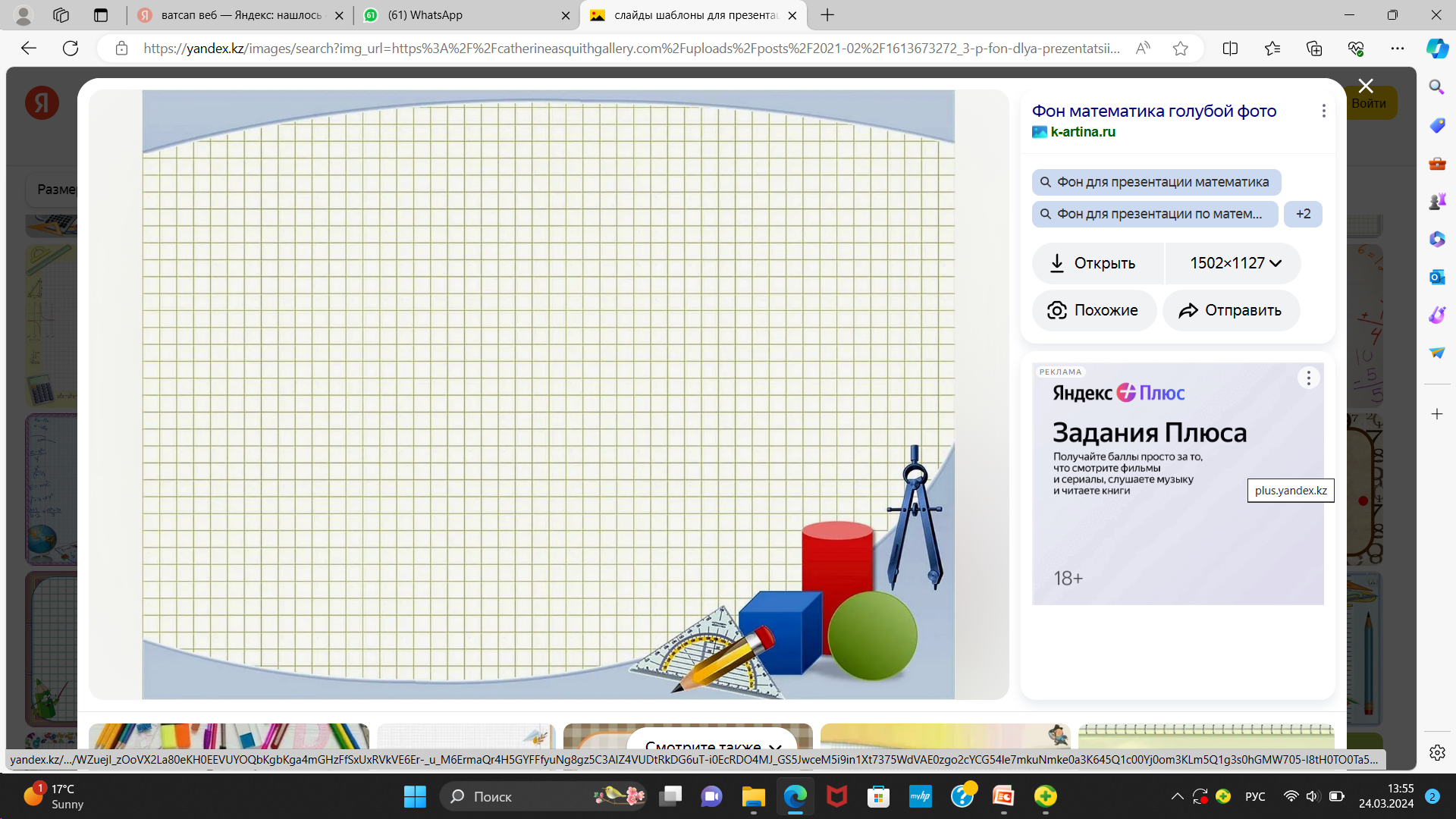 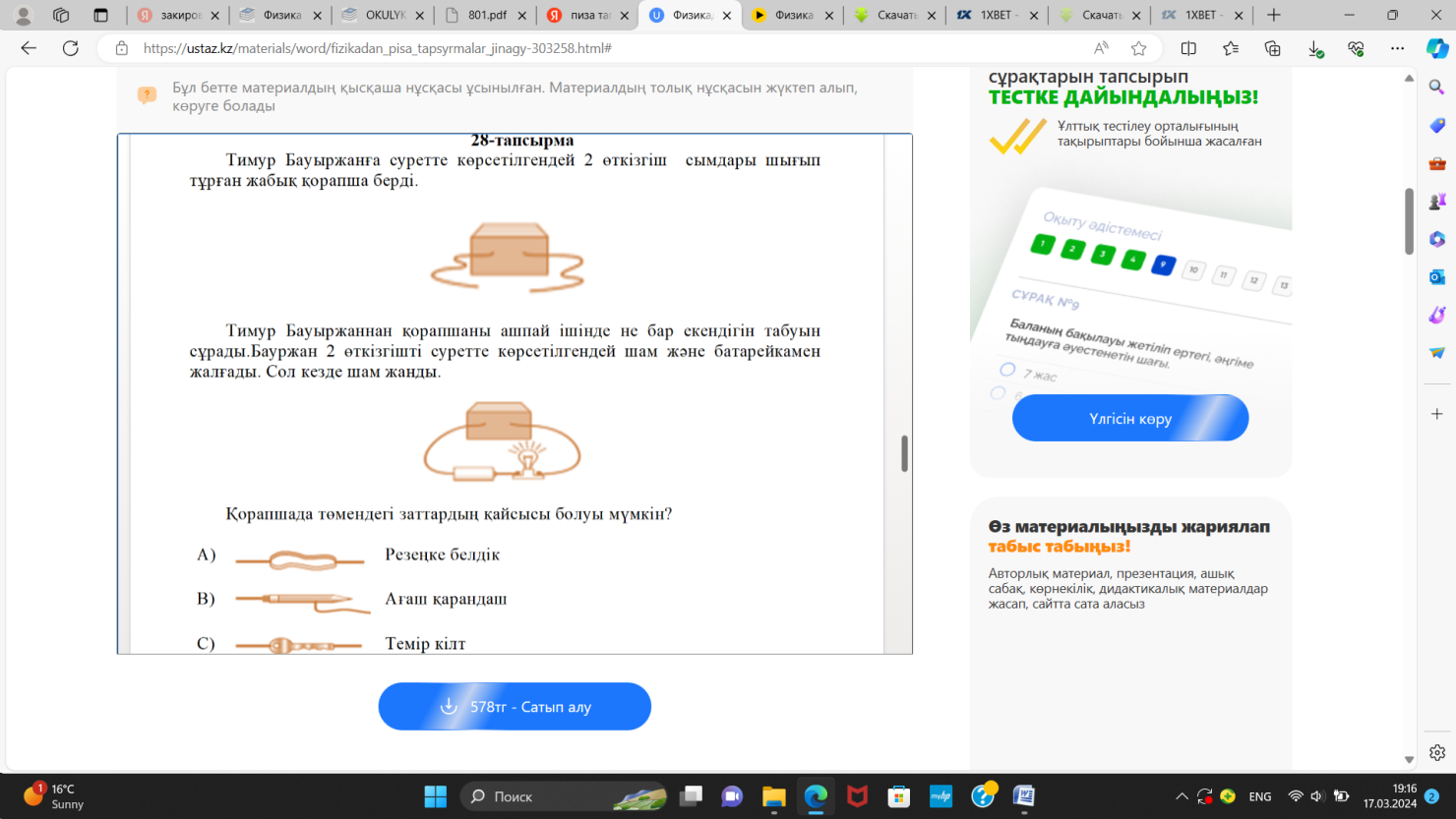 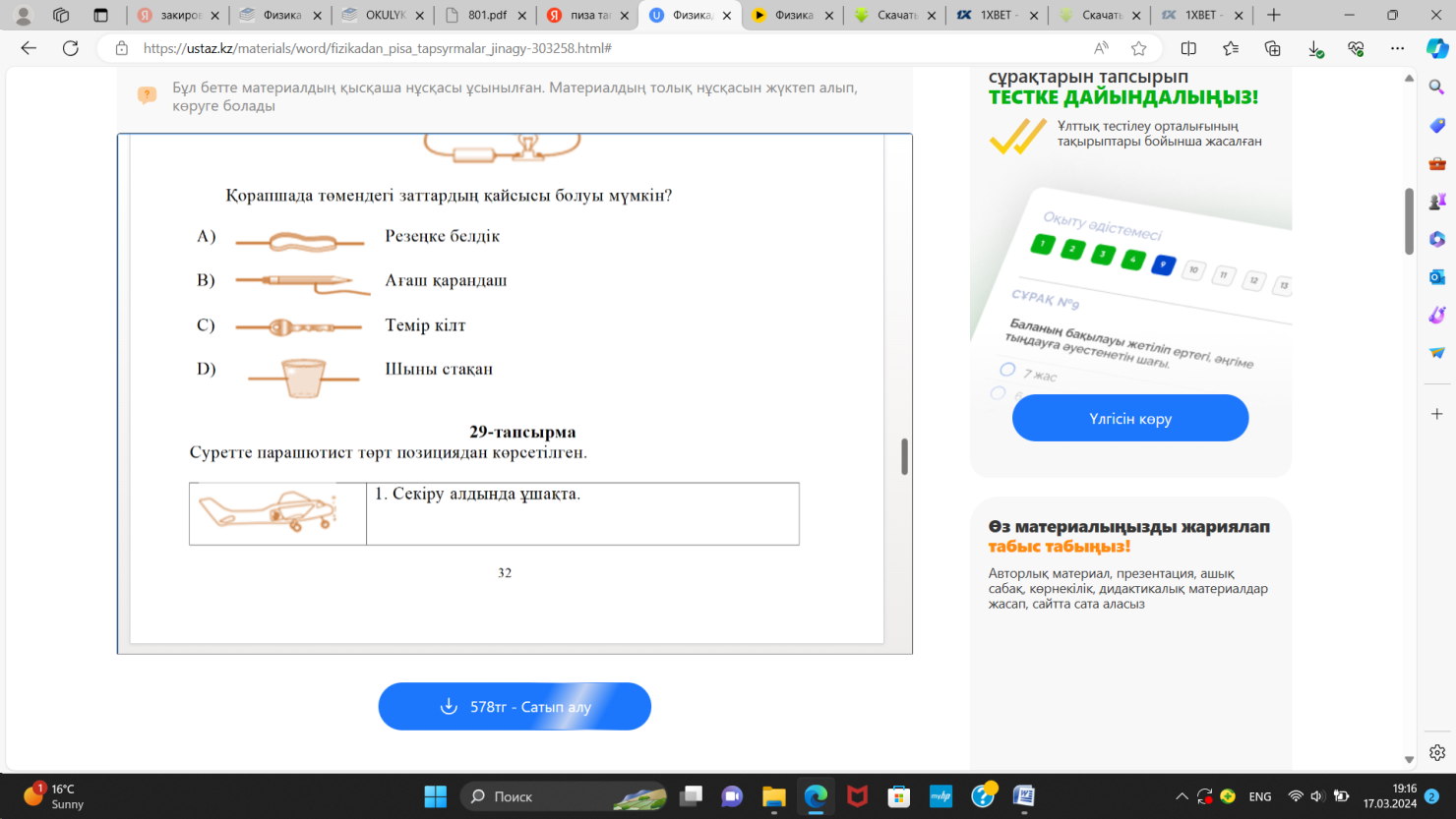 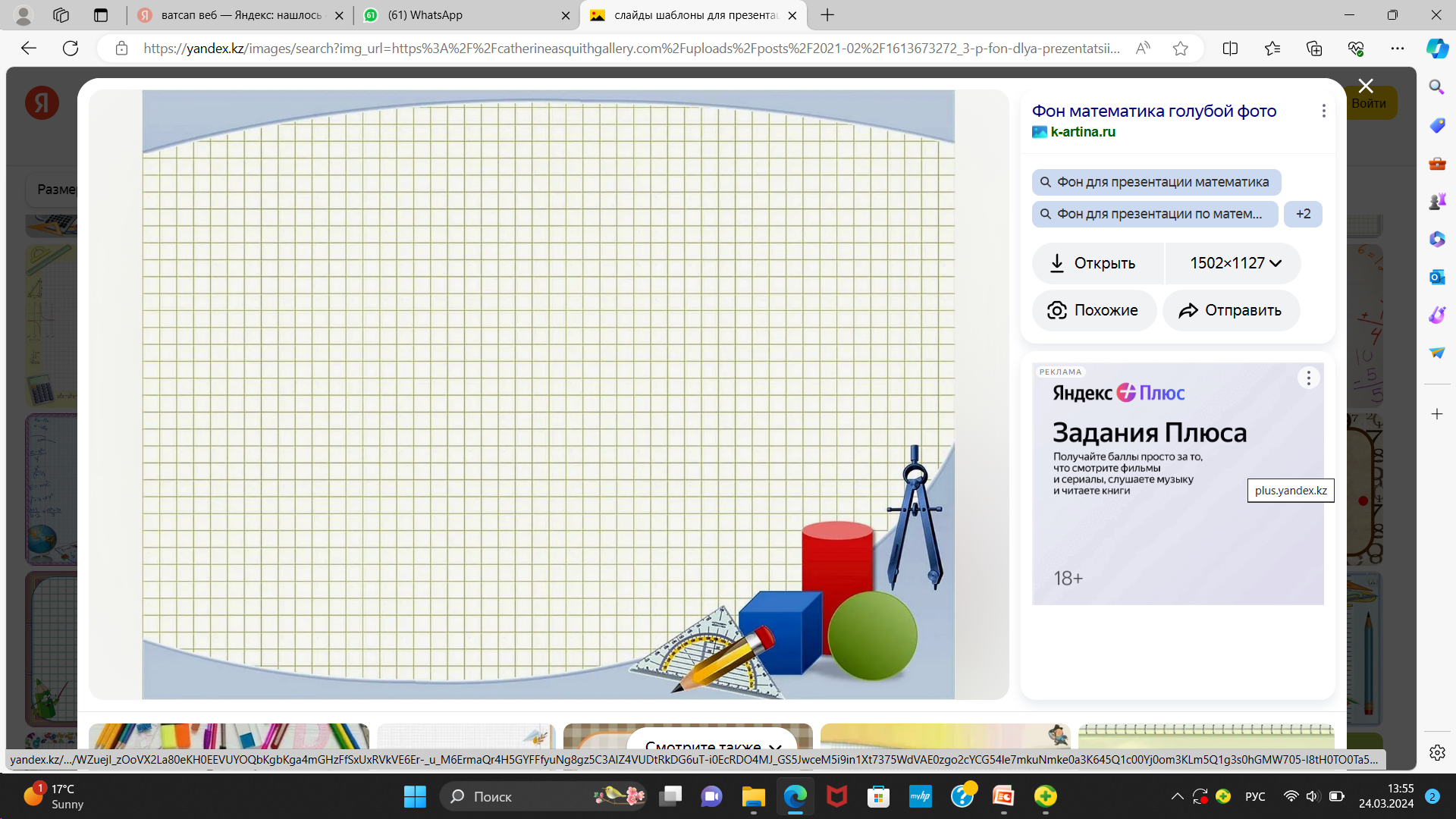 «Тігін өндірісі және киімдерді үлгілеу» мамандығы бойынша білім алатын 2 курс білім алушысы өндірісте киетін фартук тігуі қажет.Тігін  машинасымен жұмыс жасау барысында түзу тігіс пен зигзаг тәрізді  тігіс қолданылған.
а)1 минуттағы екі түрлі тігістің жүрген жолын салыстырыңыздар.
________________________________________________
b) 1 мин 3,5 м тігіс тігеді. Машинаның жылдамдығын табыңыз.
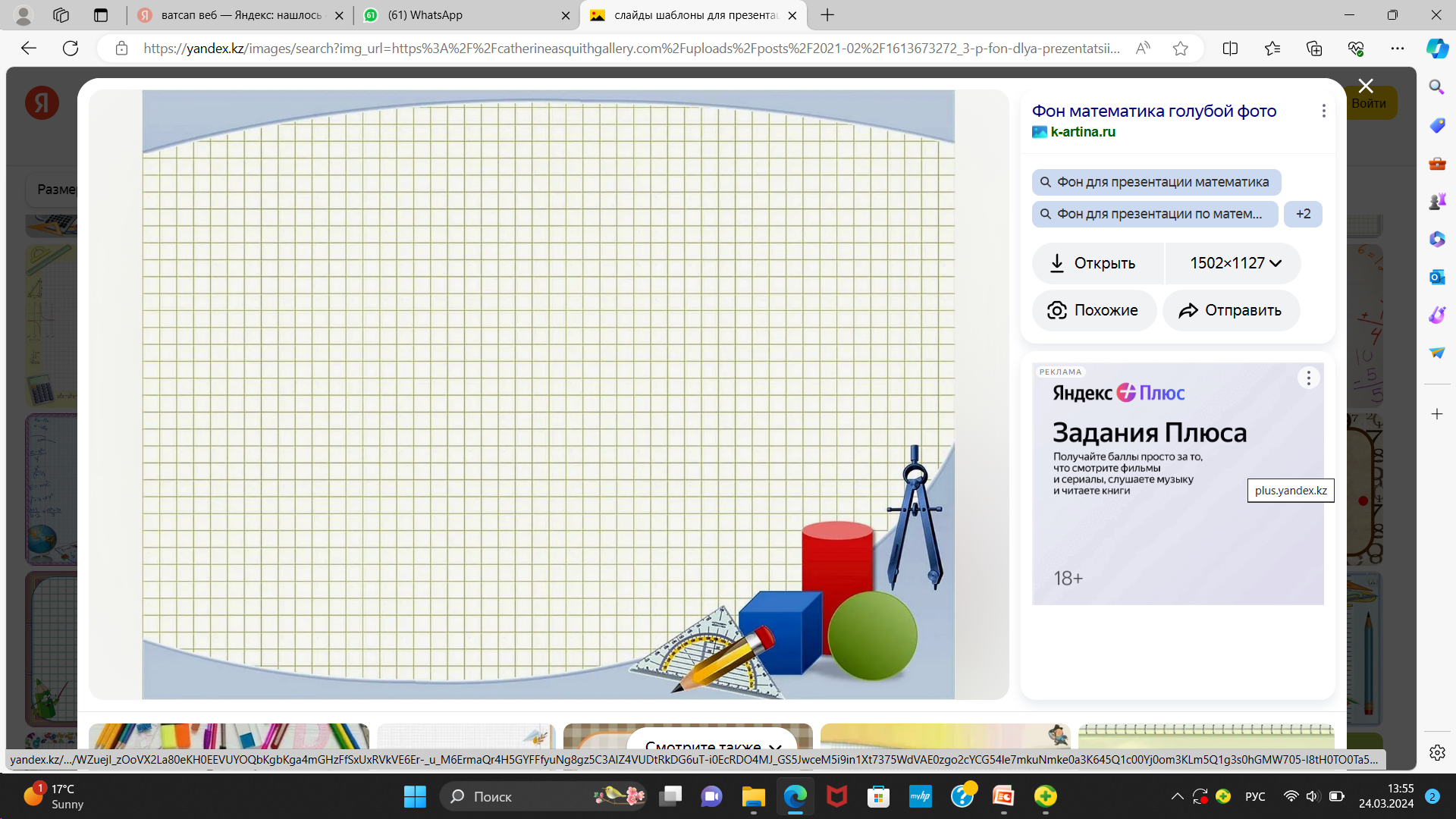 Түркістан облысы, Арыс қаласында барлық тұрғындар толық табиғи газбен қамтылмаған. Сондықтан баллондағы пропан газын қолданады. Пропан газы бар баллонды қолдануда қауіпсіздік шараларын сақтау керек. 
-Газы бар баллон жазда сыртқа ашық жерге қоюға болмайтынын түсіндіріңіз.
-Төтенше жағдайлар департаменті не үшін газ баллонды тасымалдауда 80% дан артық толтыруға руқсат етпейтін себебін түсіндіріңіз.
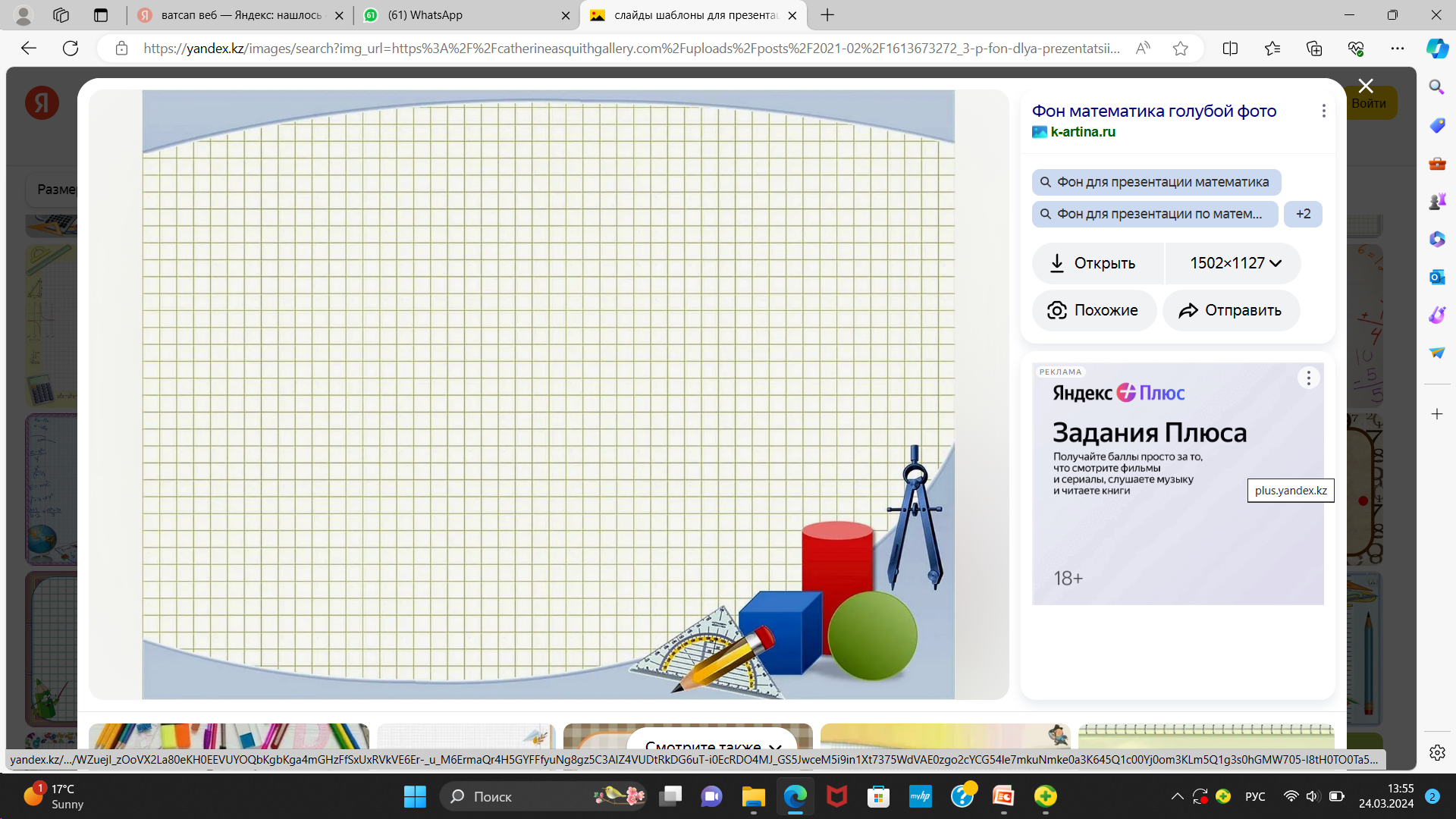 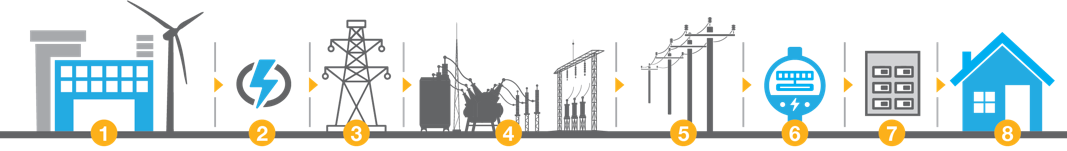 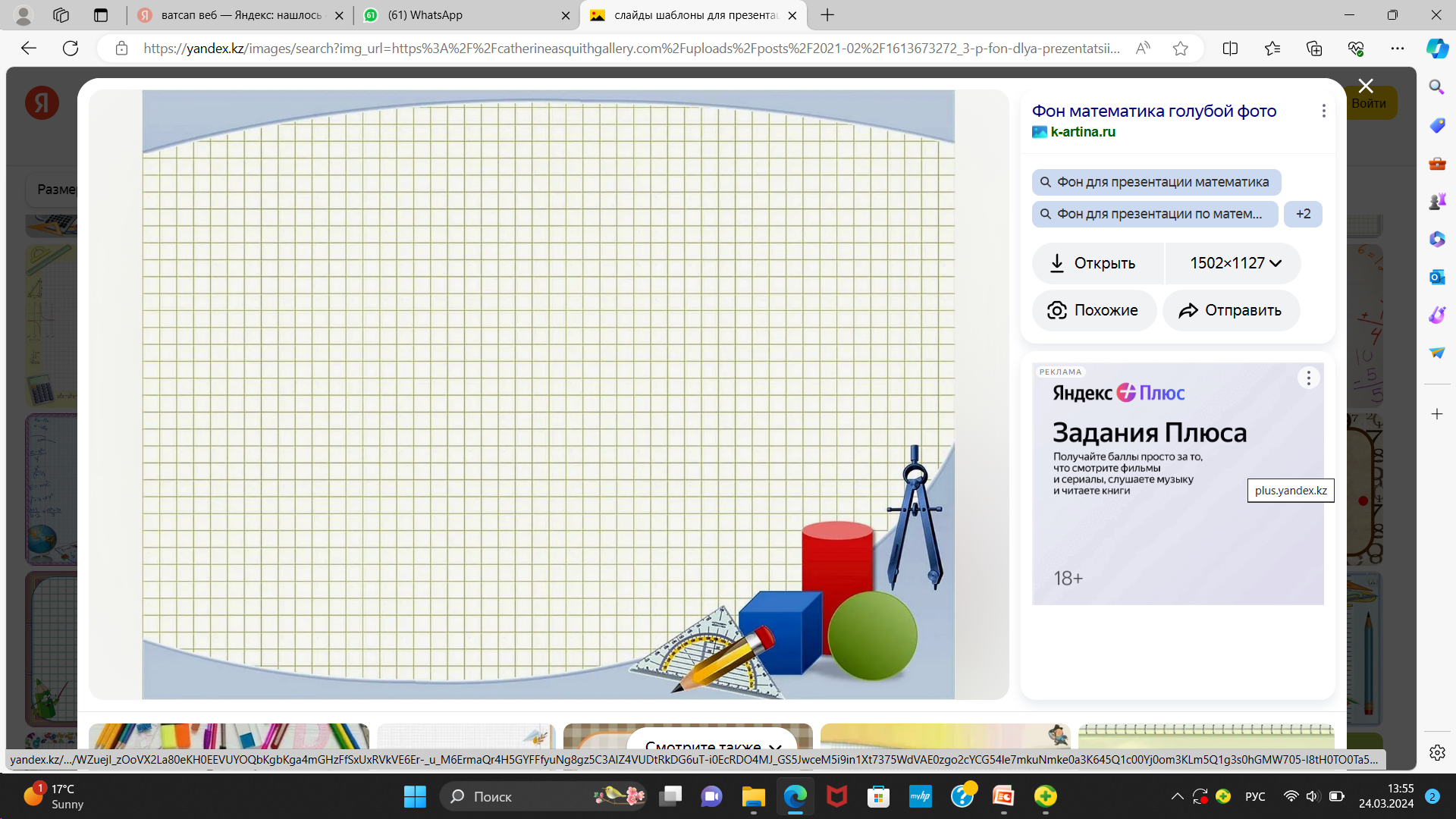 Автокөлікке арналған жаңа батарея алынған кезде, оның толық зарядталған күйінде оның кернеуі 13 В құрайды, егер ол тұтынушыға минималды кедергісі 1 Ом болатын жүктемеге жалғанса, онда өлшеу кезінде ток күші 13 А емес, шамамен 12,2 А болады. 
Неліктен  ток күшінің мәнінің азаятынын  түсіндіріңіз. 
Автокөлік аккумуляторының кернеуі және ЭҚК шамаларының мәндері тең болмайтын себебін түсіндіріңіз. 
Аккумулятордың ішкі кедергісінің мәнін есептеніз
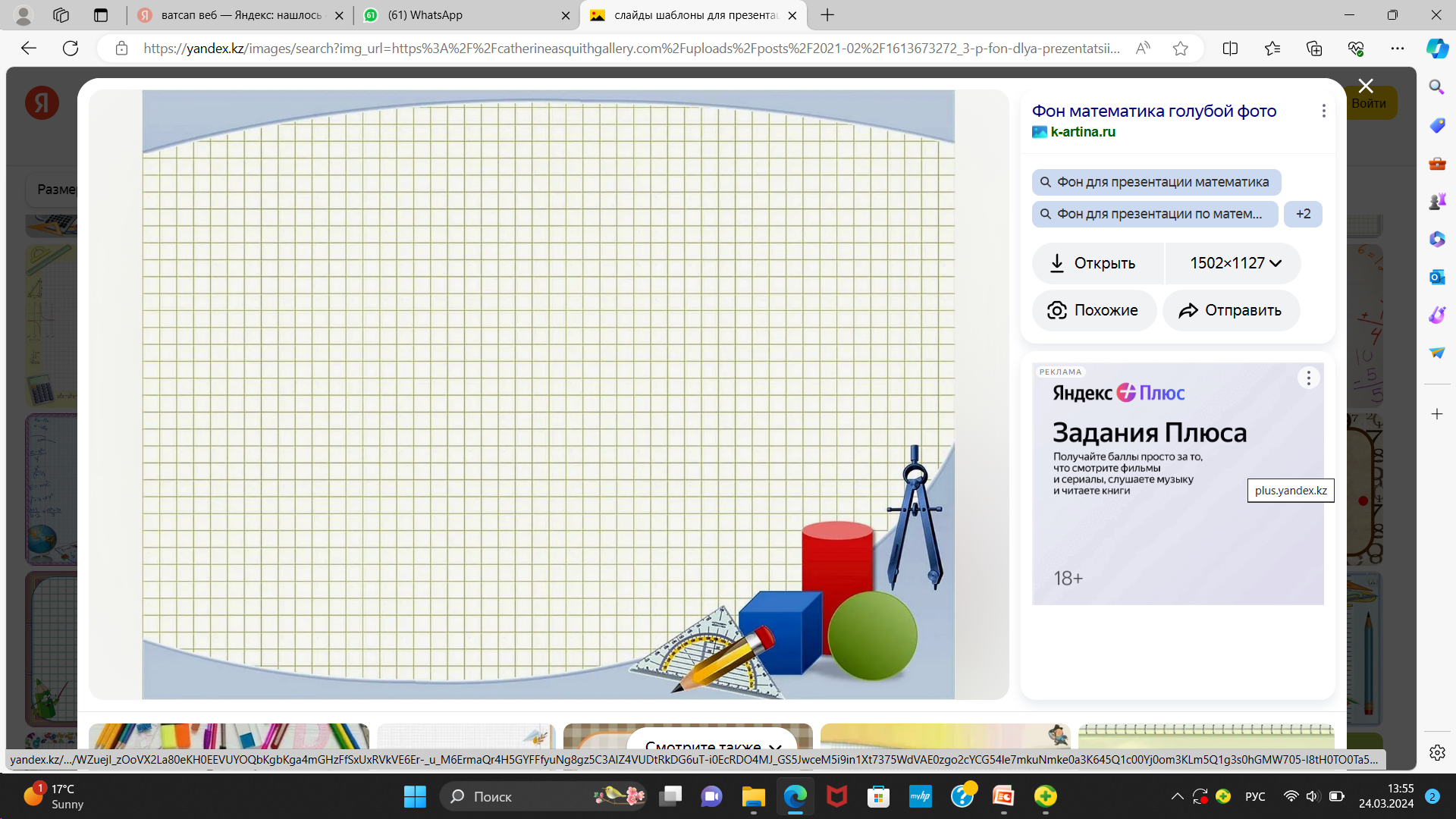 Арман  мен Гаухар  үйдегі жарықтың бірқалыпты жанып тұрғанын көреді. Бір күні көршісі Дархан келіп, жарықтың 1 секундта 50 рет өшіп жанатынын айтты.Арман мен Гаухар оған сенбеді.

- Дархан өз пікірін қалай дәлелдеп бере алатынын сипаттаңыз
- жарықтың жиілігі нешеге тең болғанын анықтаңыз
- үйдегі жарықты өндіретін құрылғы туралы сипаттама беріңіз
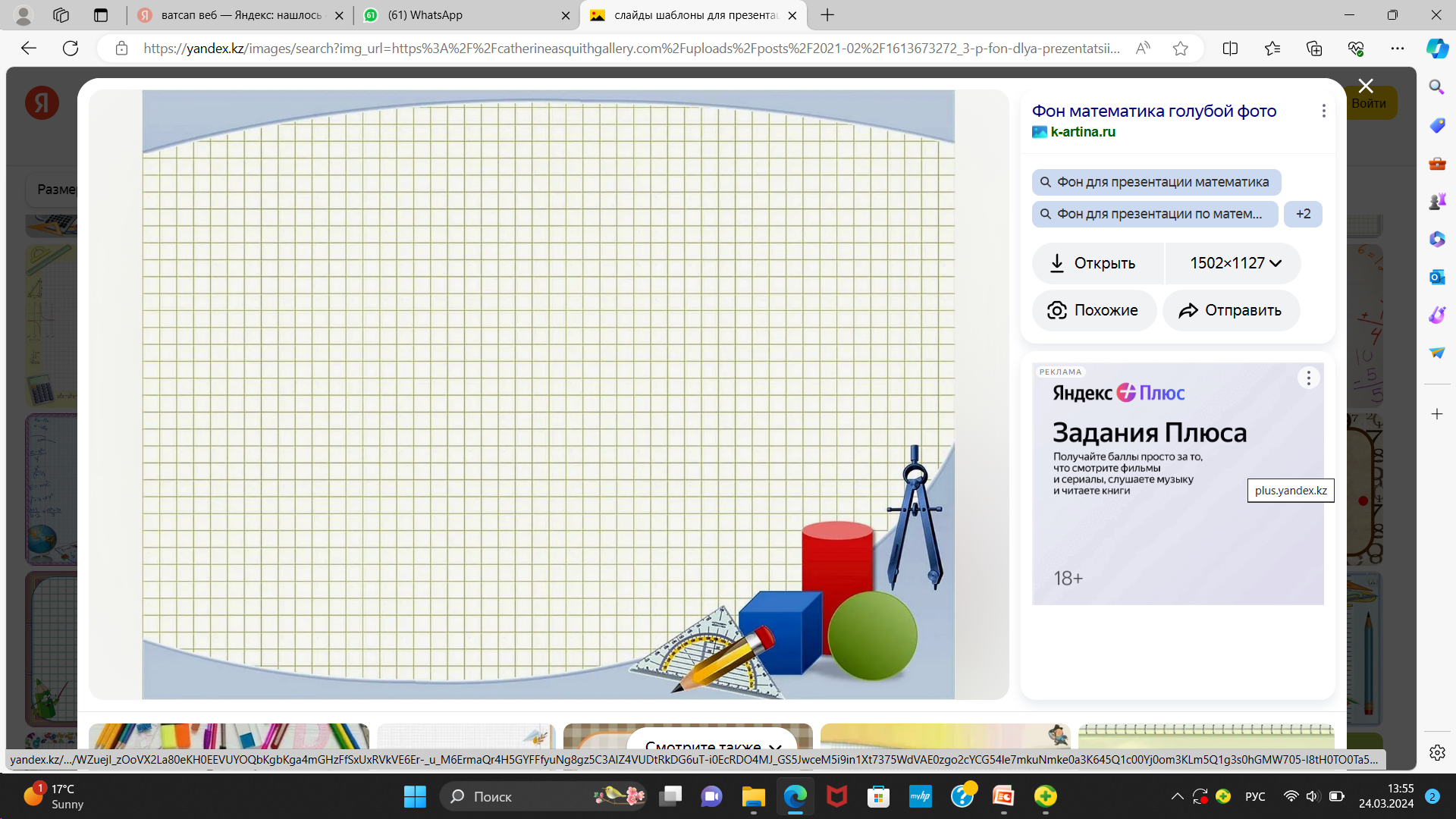 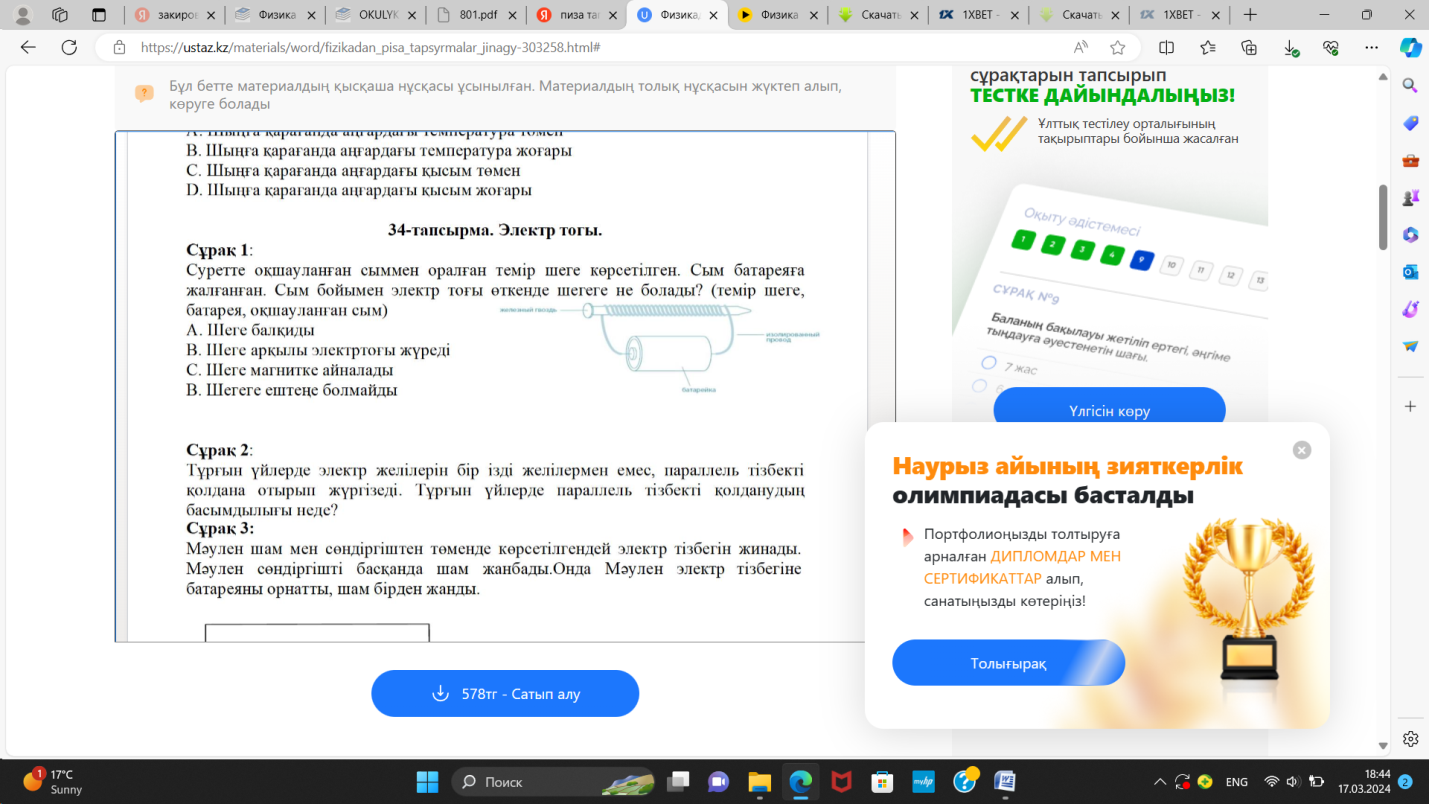 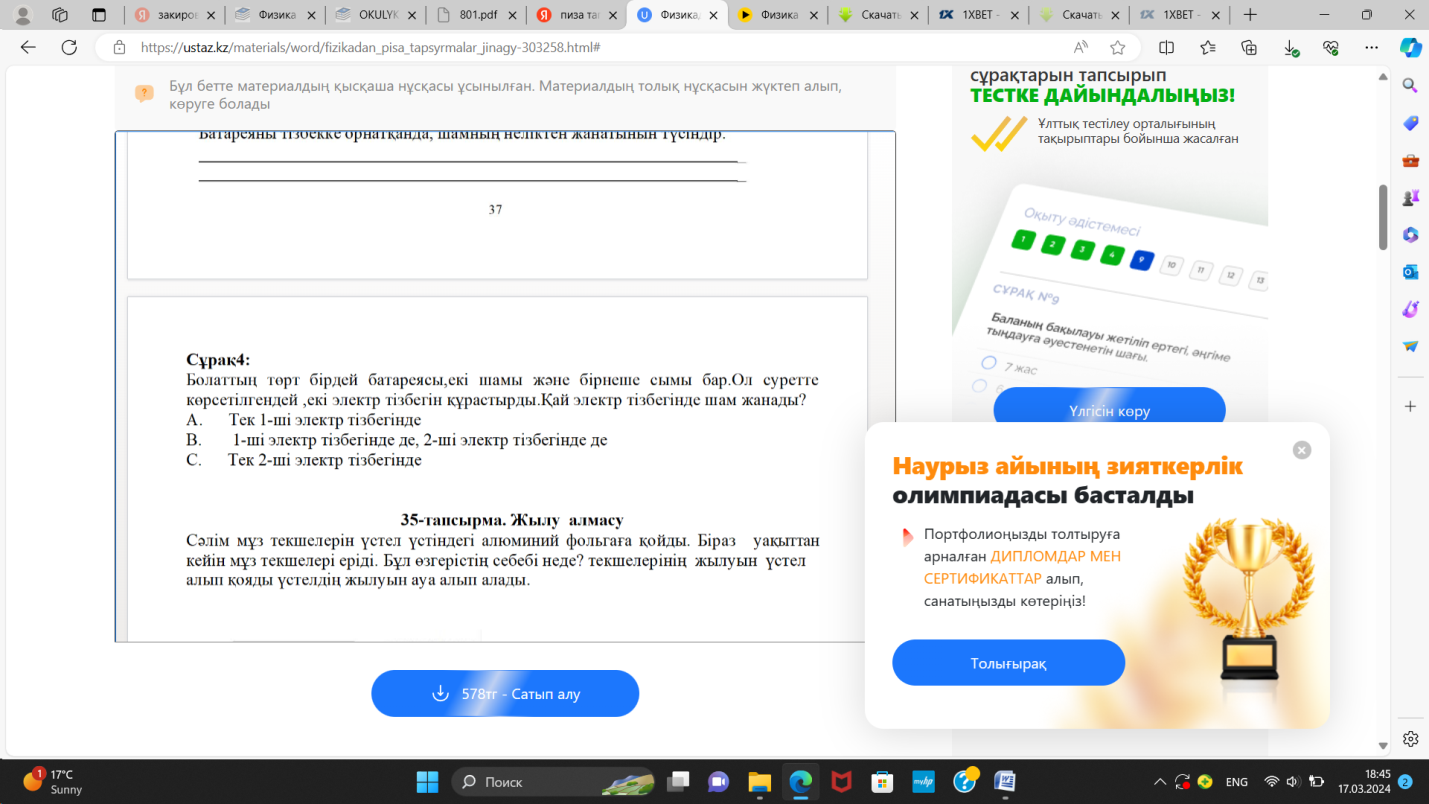 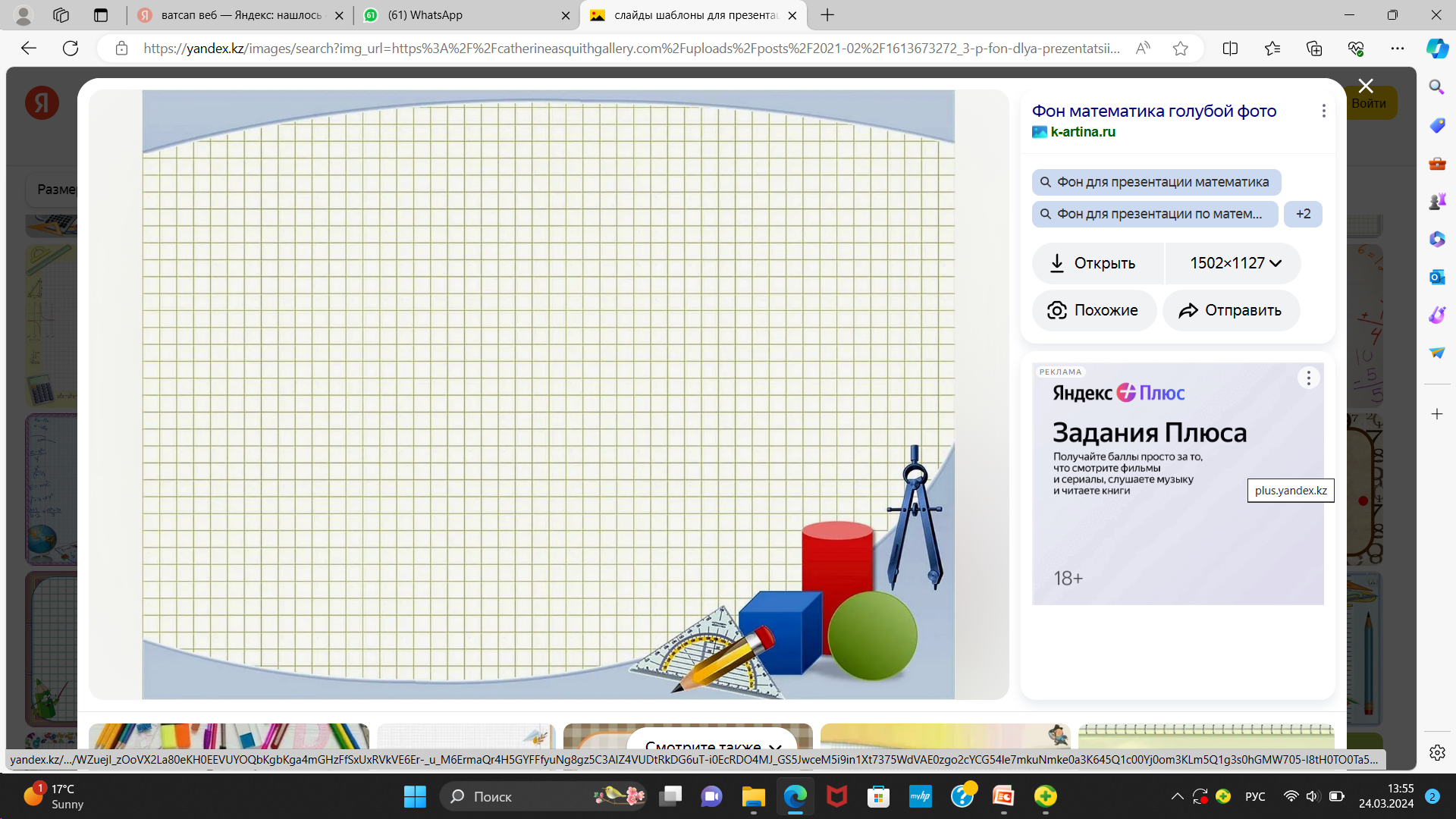 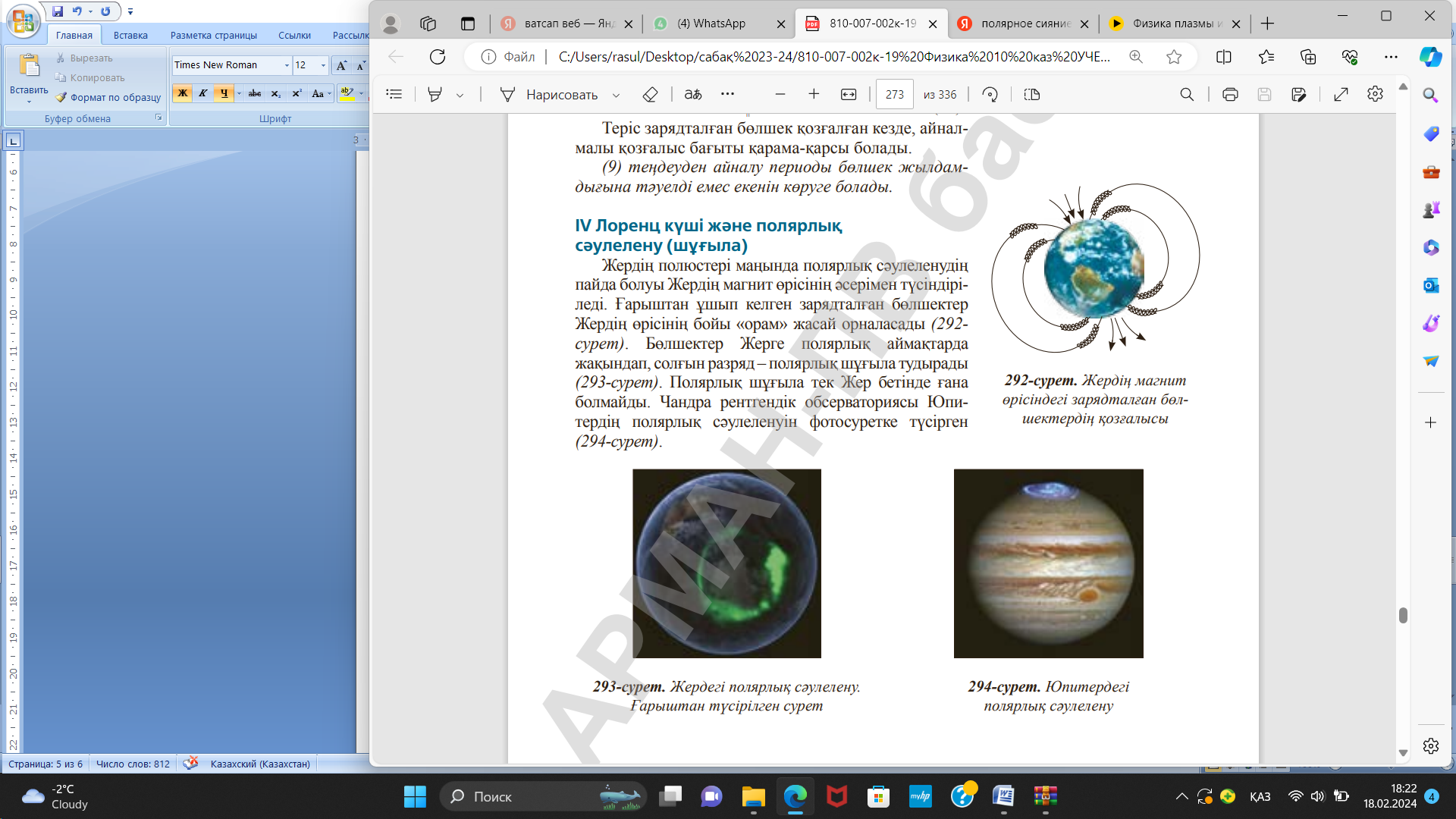 Суретте магнит өрісінің зарядталған бөлшектермен әрекет етудің нәтижесі бейнеленген.
-Егер зарядталған бөлшектер теріс болатын болса, онда олардың жүру бағытын анықтаңыз
 -Егер зарядталған бөлшектер оң зарядталған болса, онда жүру бағытында қандай өзгеріс болады?
-Поляр шұғыланың болу себебі неде?
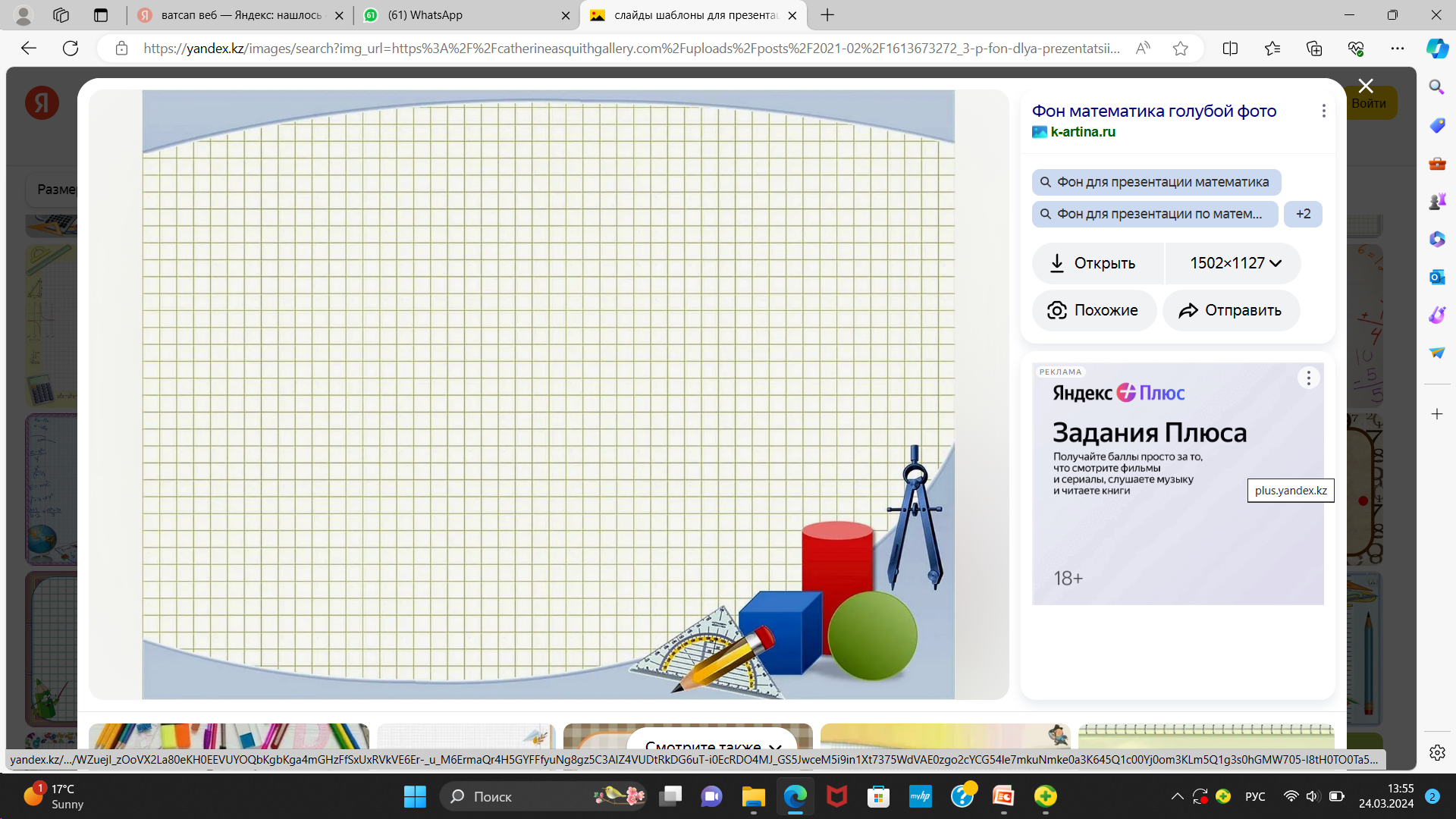 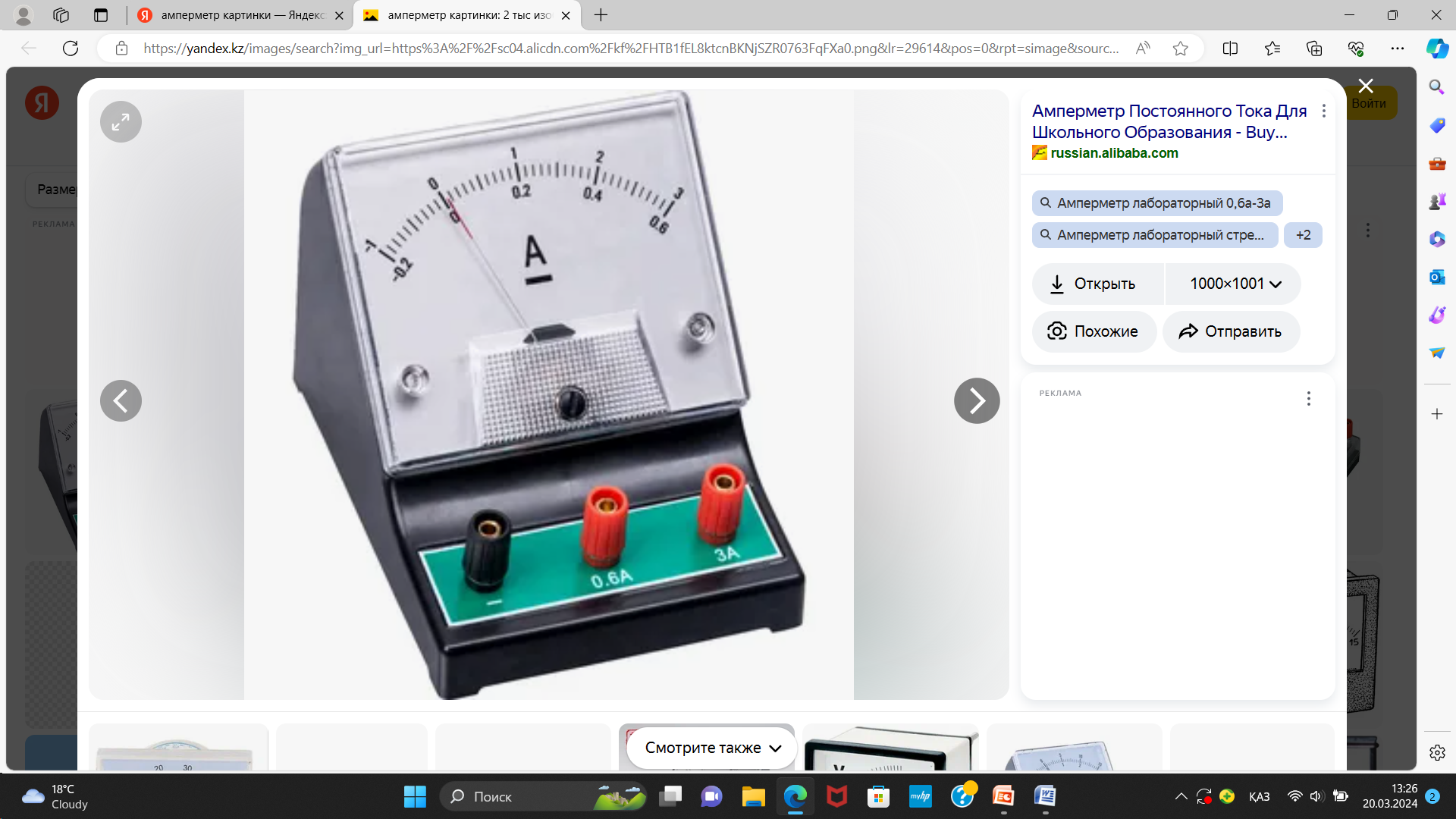 Суретте амперметр беріледі. Оны электр тізбегіне қосқанда, тілшесі  теріс мәнді көрсетті. 
-Тілшенің теріс мәнді көрсетудің себебін түсіндіріңіз
-Оң мәнді көрсетуге болатын жолын анықтаңыз.
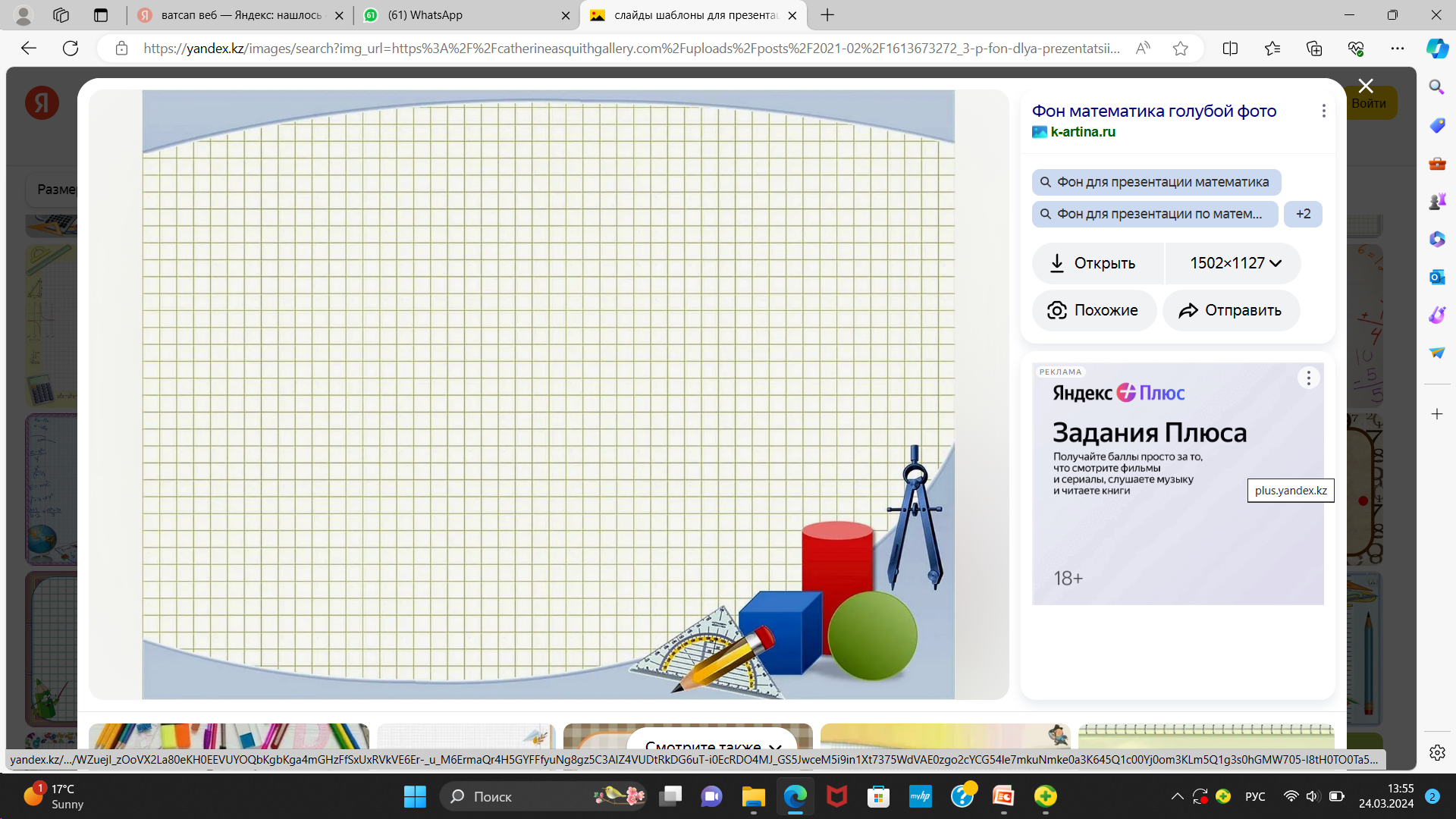 Тарифтердің 3 түрі бар. Адам санына байланысты тариф өзгере береді. Бір адамға 70 кВт *сағ беріледі.  Бірінші тариф-18,28тг;  екінші тариф-25,30 тг; үшінші тариф-30,32 тг . 

А) Өздеріңнің тұрғылықты жерлеріңде электр энергиясының қандай төлем тарифтері барын анықтаңыз.
Б) Неліктен энергияны көп жұмсаған сайын бағасы да артатынын түсіндіріңіз
В) егер есептеуіш көрсеткішінің мәні 208 құраса, адам саны 3 болса, онда электр энергиясының құны неше болатынын есептеңіз
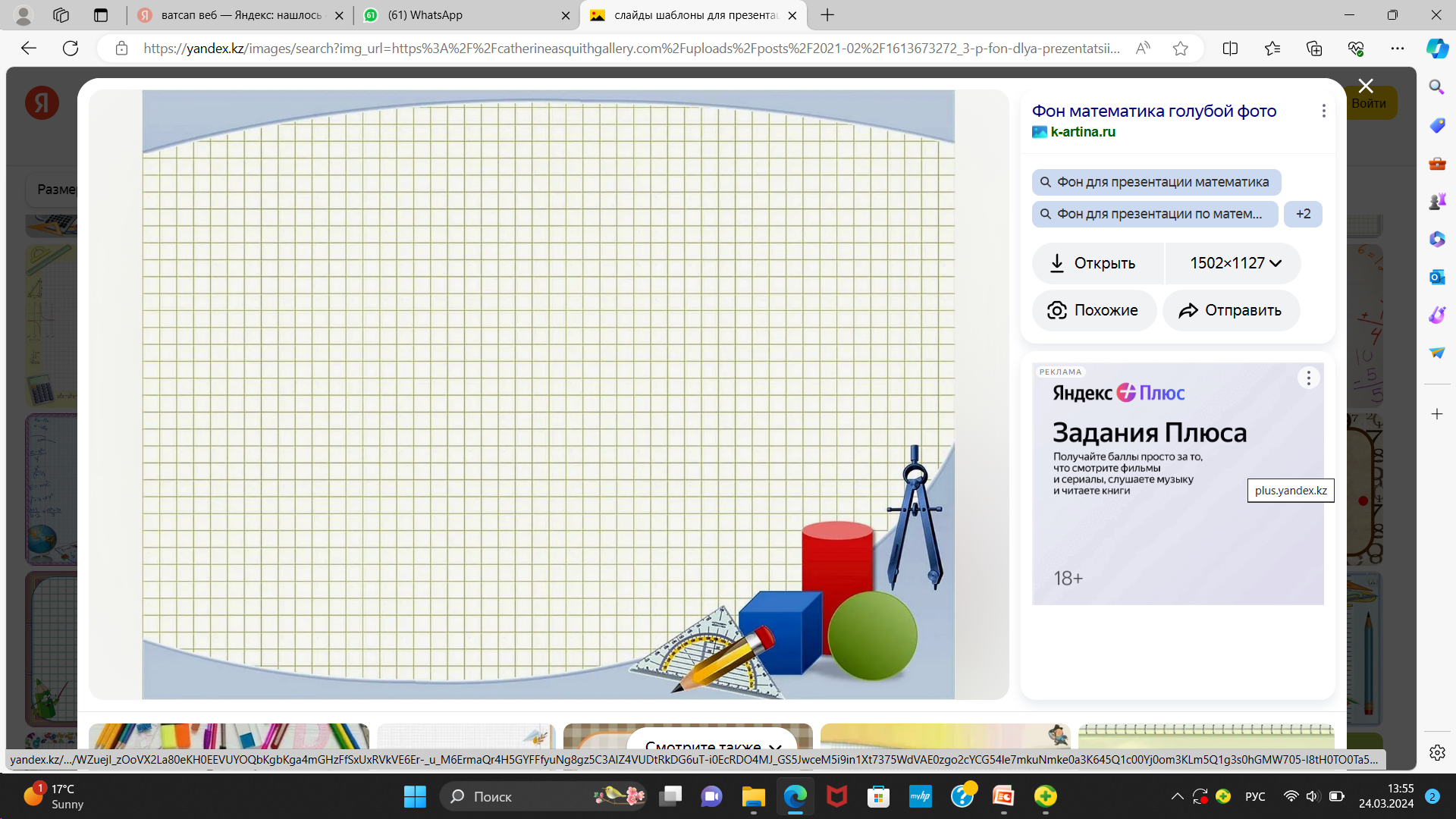 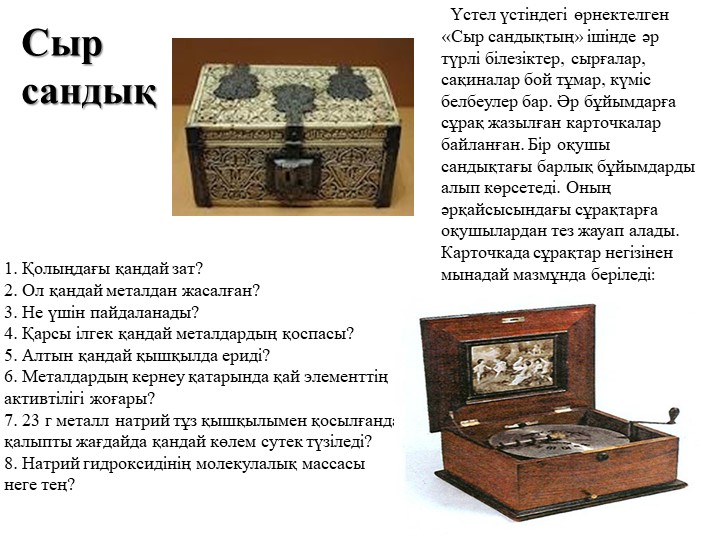 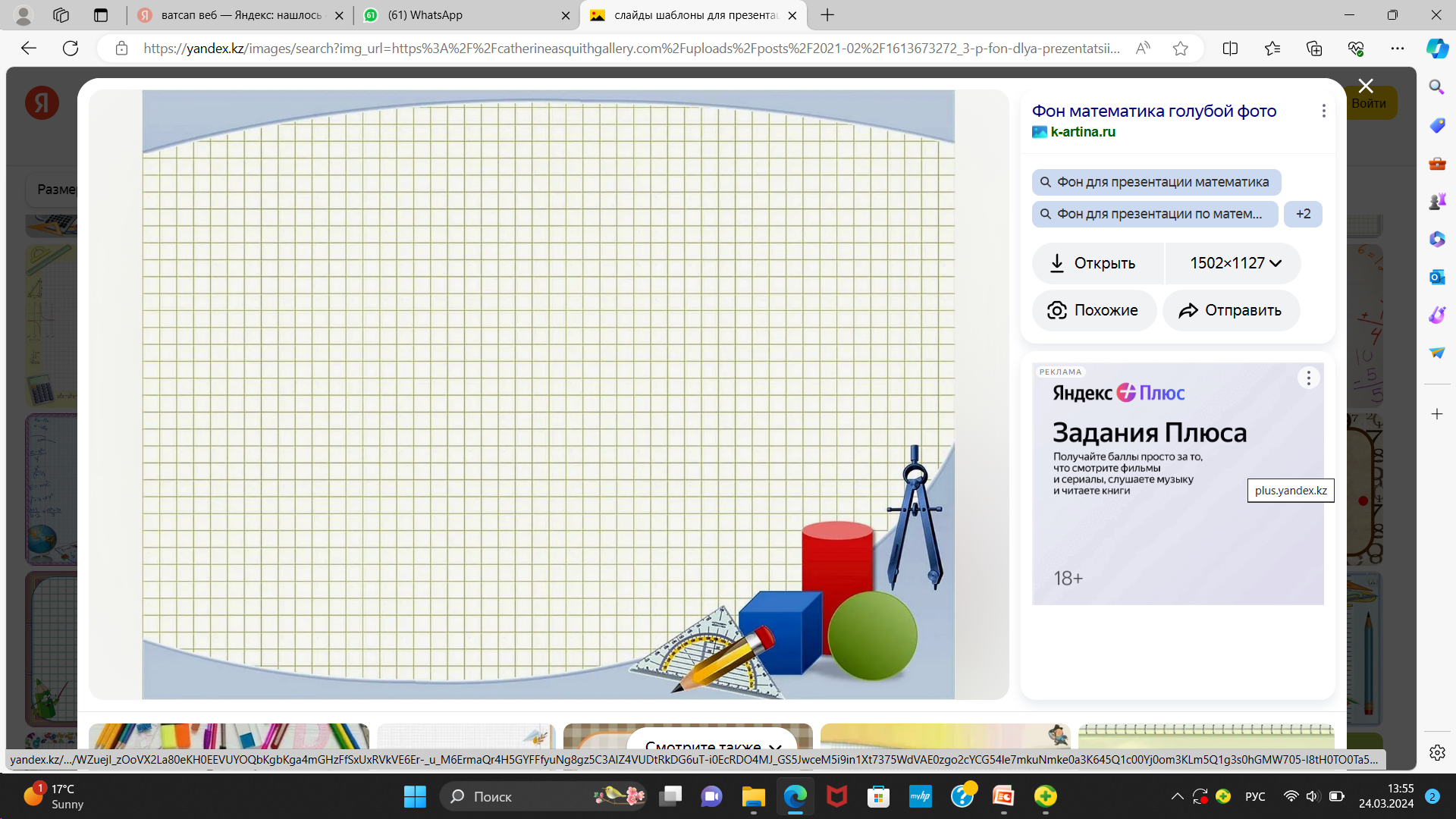 Судың кермектігі 
1. Елестетіп көріңізші, орман жолдарында ұзақ жүру кезінде радиаторға таза су құю керек. Бұл аймақтағы табиғи су тек бұлақ және құдық, өте қатты. Қолыңызда реактивтер болмаса, қандай  жағдайында радиатор үшін суды қалай жұмсартуға болады?
      Жауап: Алдымен суды отқа қайнату керек, содан кейін оттан күл жинап, суға қосу керек. Шүберек арқылы сүзіңіз немесе тұндырғаннан кейін үстіңгі қабатты абайлап төгіңіз. Күл құрамында кальций мен магний тұздарын тұндыратын калий карбонатының едәуір мөлшері бар.
2. Екі үй шаруасындағы әйел кір жууға дайындалып жатты. Біріншісі суды 60 градусқа дейін қыздырып, кірді салды, екіншісі суды 5 минут қайнатты, содан кейін 60 градусқа дейін салқындатты , содан кейін ғана жууды бастады. Киімді кім жақсы жуады ? Мұны қандай қарапайым тәжірибемен дәлелдеуге болады және оны қалай түсіндіруге болады? 
   Жауабы: Сабын және басқа жуғыш заттар жұмсақ суда әлдеқайда тиімді. Судың кермектігі оның құрамында кальций мен магний гидрокарбонаттарының болуына байланысты, олар қайнаған кезде карбонаттар түрінде тұнбаға түседі:
Ca(HCO3)2 = CaCO3+H2O+CO2
Mg(HCO3)2 = MgCO3+H2O+CO2 
Суды 60 градусқа дейін қыздырғанда бұл реакциялар болмайды және су қатты болып қалады. Сондықтан кірді суды қайнатқан үй шаруасындағы әйел жақсы жуады.
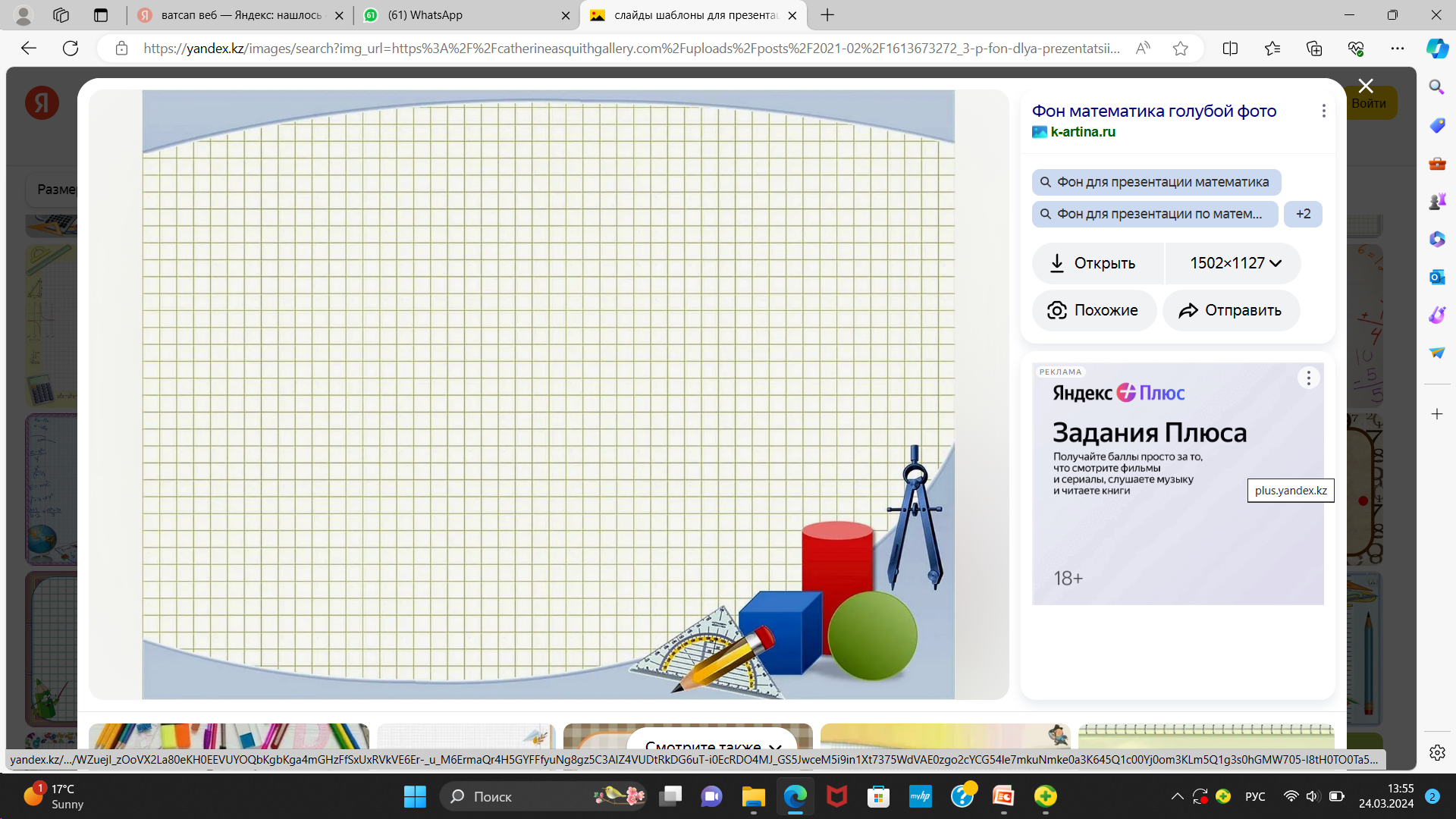 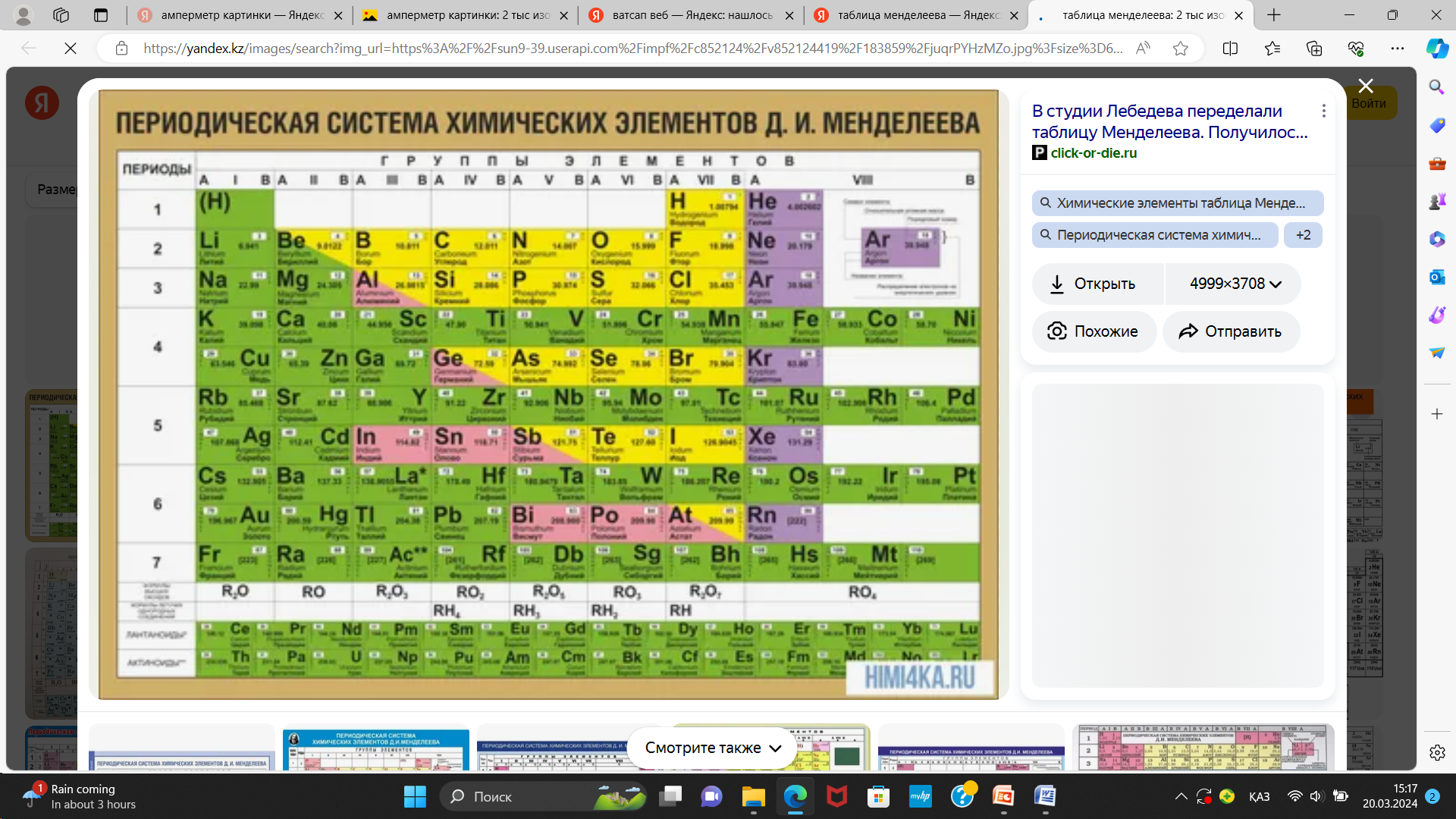 Металдардың электрохимиялық кернеу қатарында сутектен кейін орналасқан. Қандай метал екенін анықтап, сәйкес бес тұжырым жасаңдар.
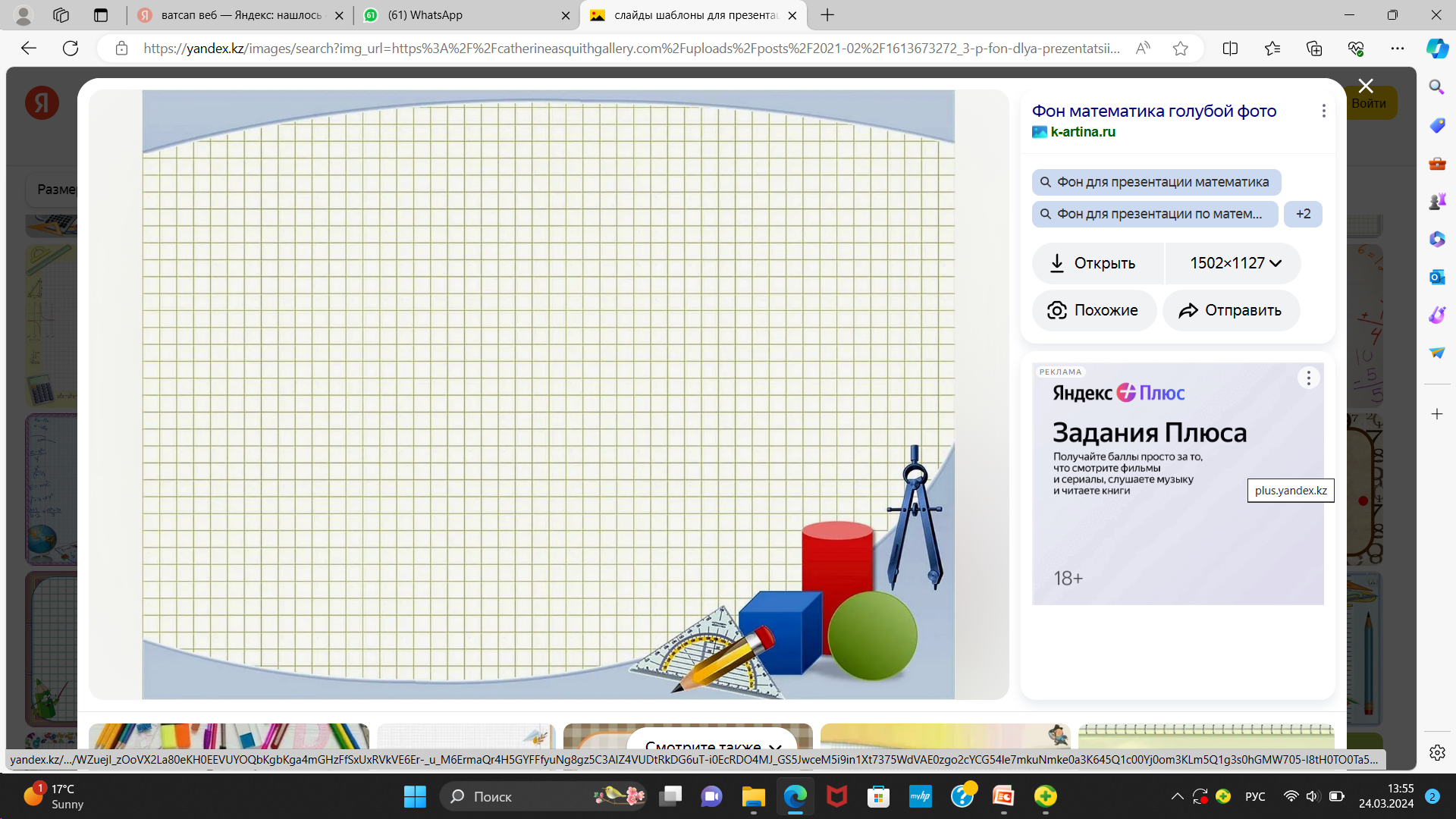 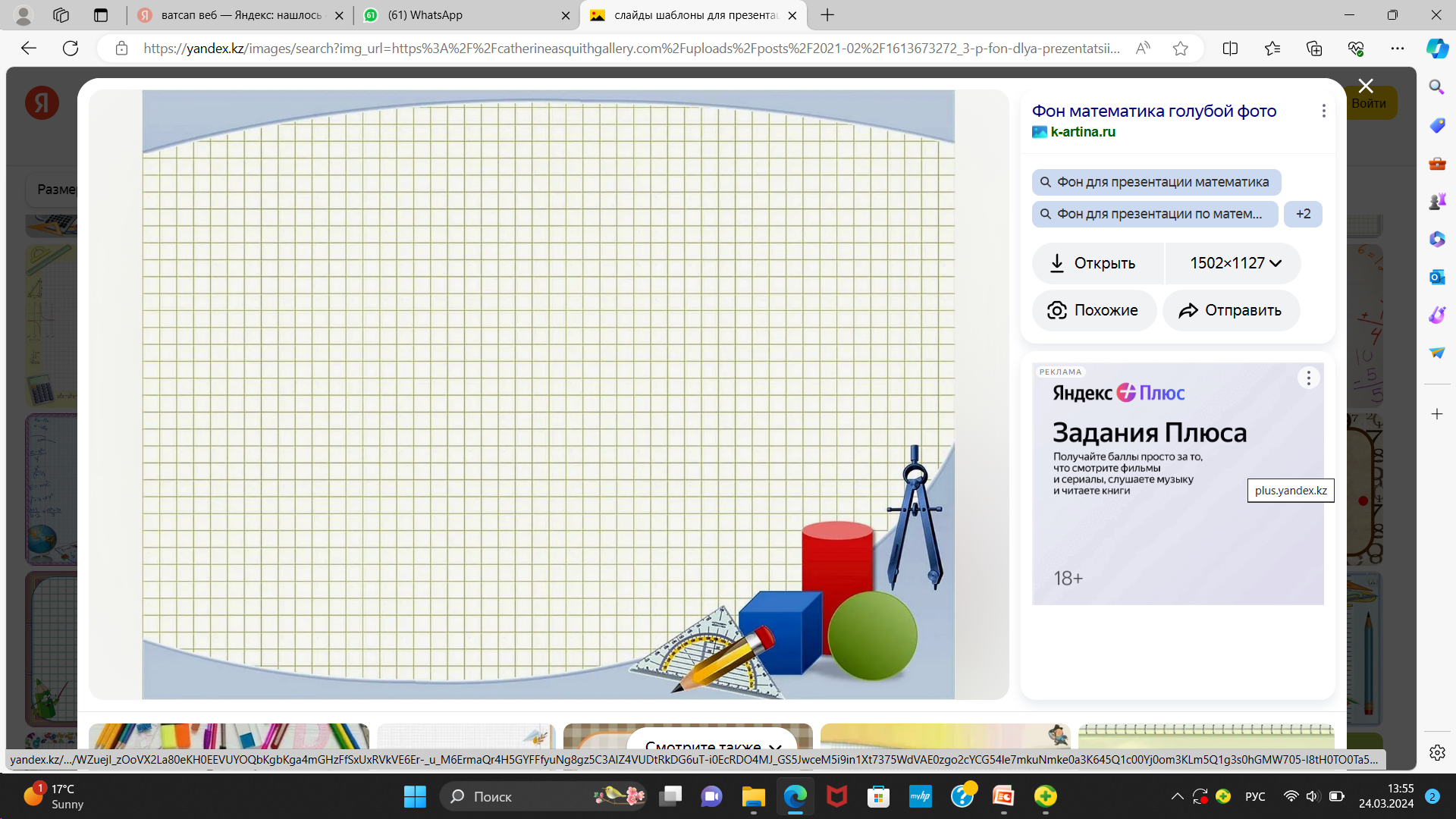 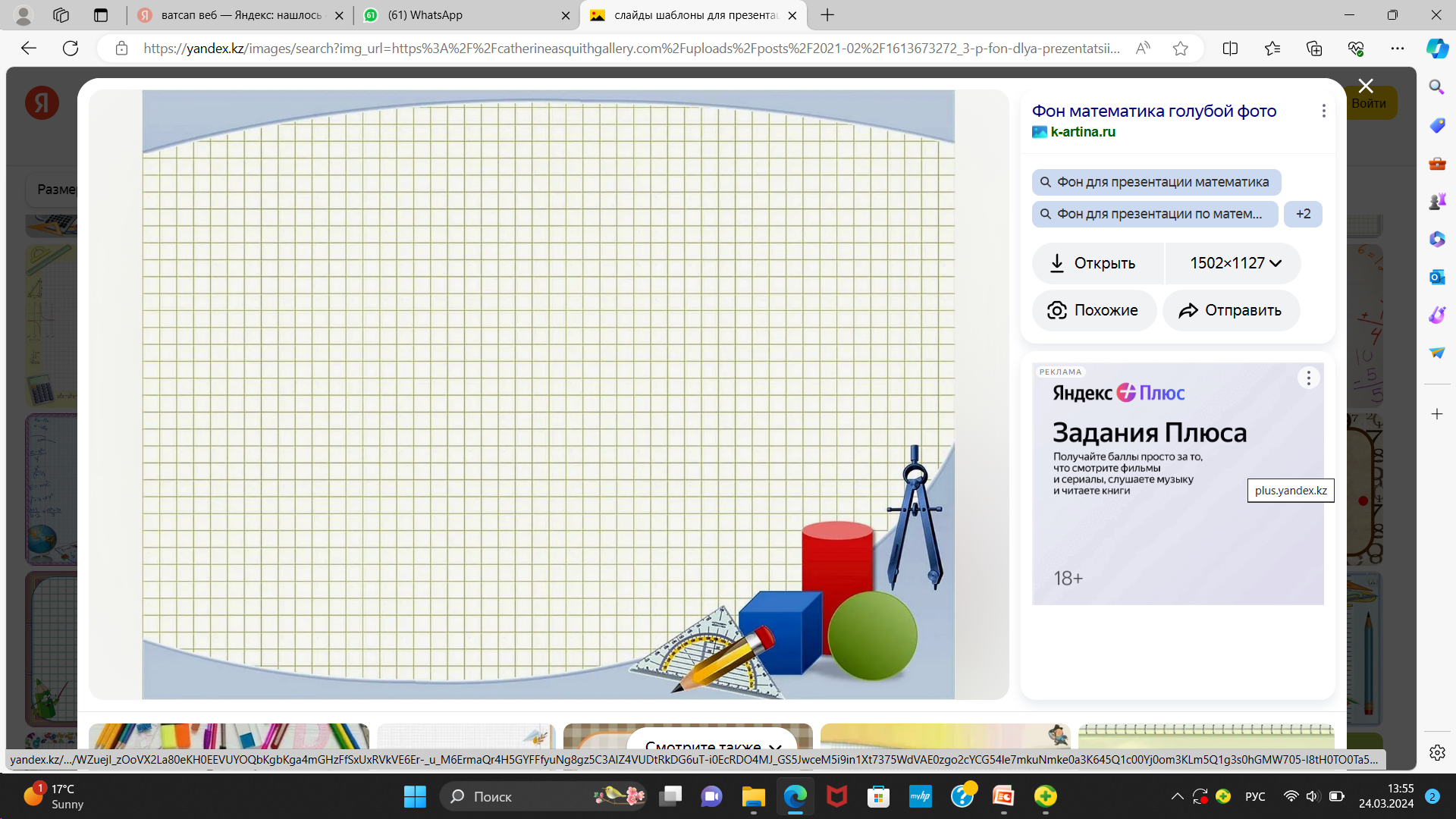 Тапсырмалардағы креативті ойлау:
-білім алушы өз ойын ашық айтады
-өз ой-пікірін визуалды жеткізе алады
-берілген тапсырмалар арқылы әлеуметтік және ғылыми  проблемаларды шеше алады
-идеяларды бағалай және тұжырымдай алады
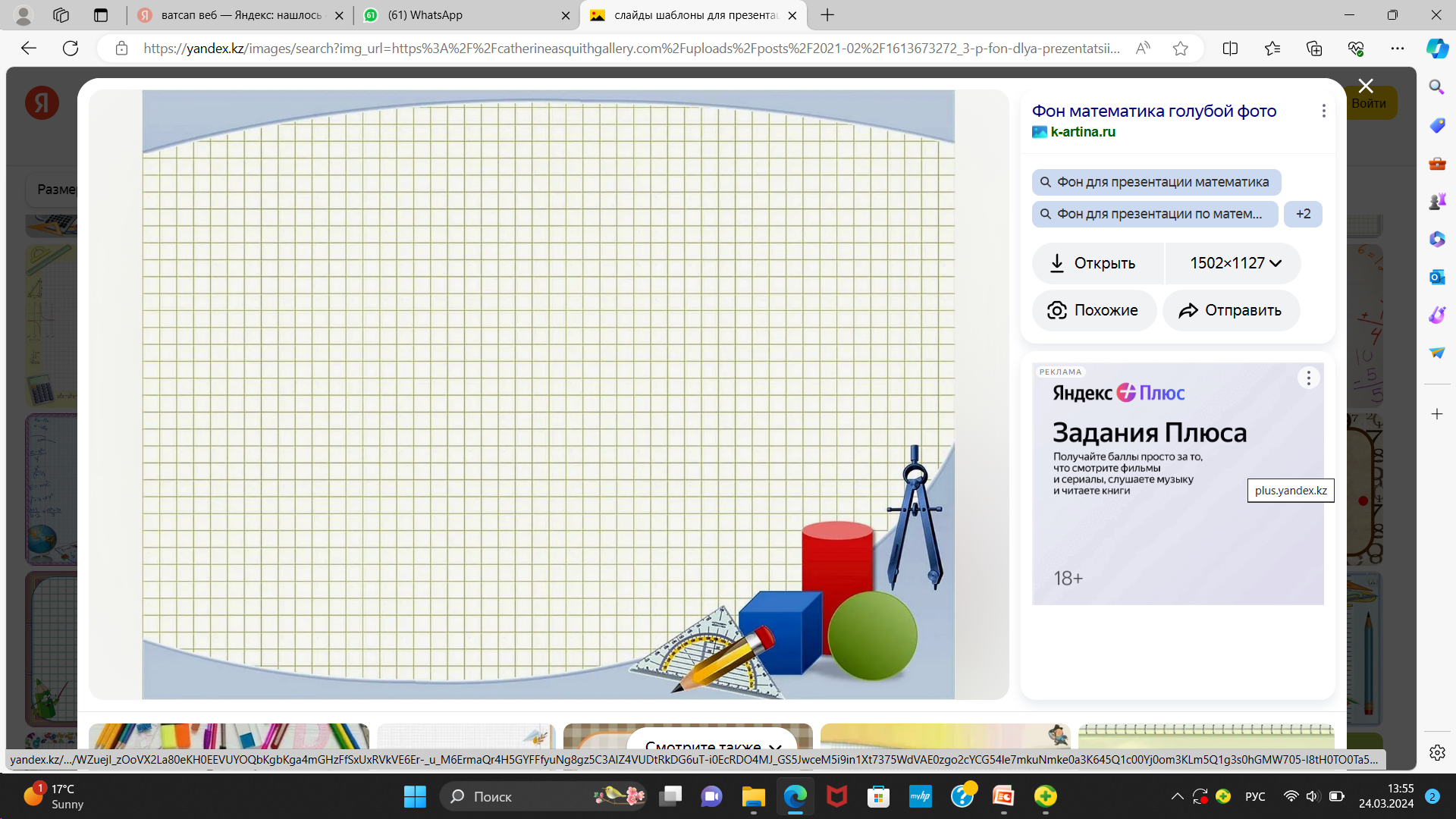 Елдің ертеңі- білімнің тереңдігімен өлшенеді.Үздіксіз өзгеріп 
тұрған әлем адамнан да қабілет пен қажеттіліктерді үздіксіз
 дамытуды талап етеді.
Сондықтан, білім беру саласының басты мақсаты-  білім 
алушыларды  өзгермелі өмірде қорықпай, еркін өмір суруге, 
білім мен білігіне сай келетін бағдар таңдап алатындай дәрежеге, 
өз  бетінше жұмыс жасау дағдыларын қалыптастыруға, 
аналитикалық  ойлау қабілеттерін дамыту және оны шынайы
 өмірде дара  тұлға ретінде қалыптасуына ықпал ету.

“Шәкірт –нығырлай беретін ыдыс емес, керісінше тұтандыруды 
талап ететін шырақ” демекші білім алушылардың  жеке
 шығармашылық  мүмкіндіктерін дамыту  және оларды шынайы
өмірдегі дара тұлға етіп дайындау- білім берушінің басты мақсаты